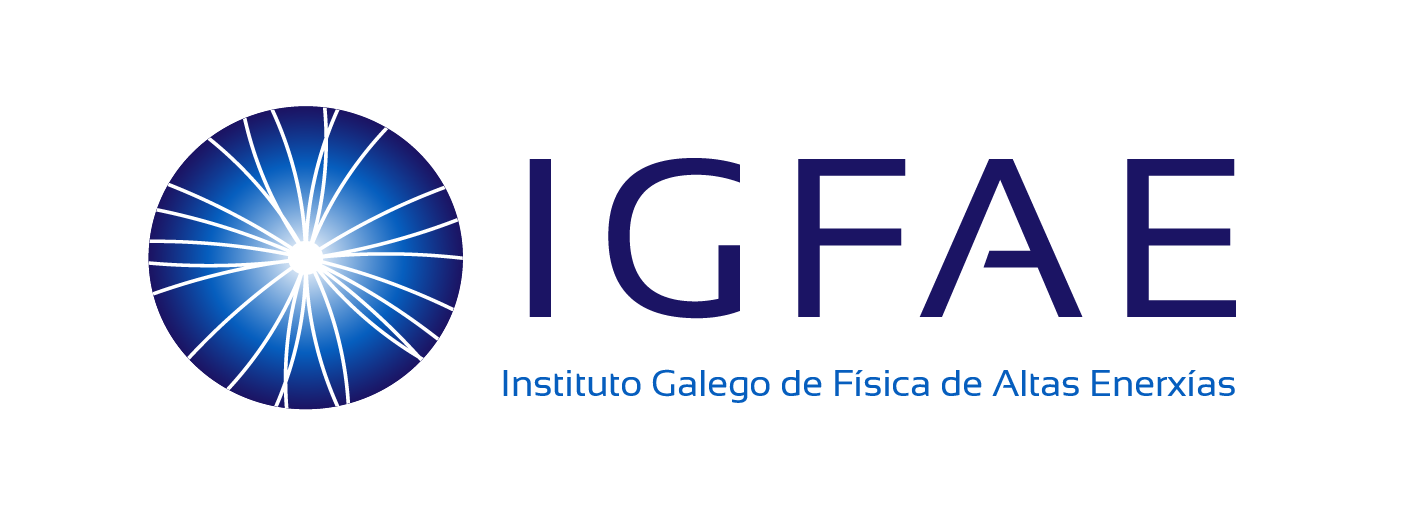 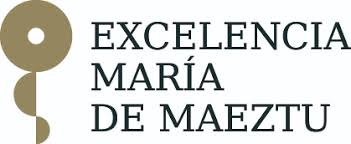 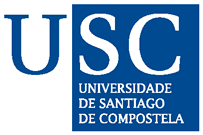 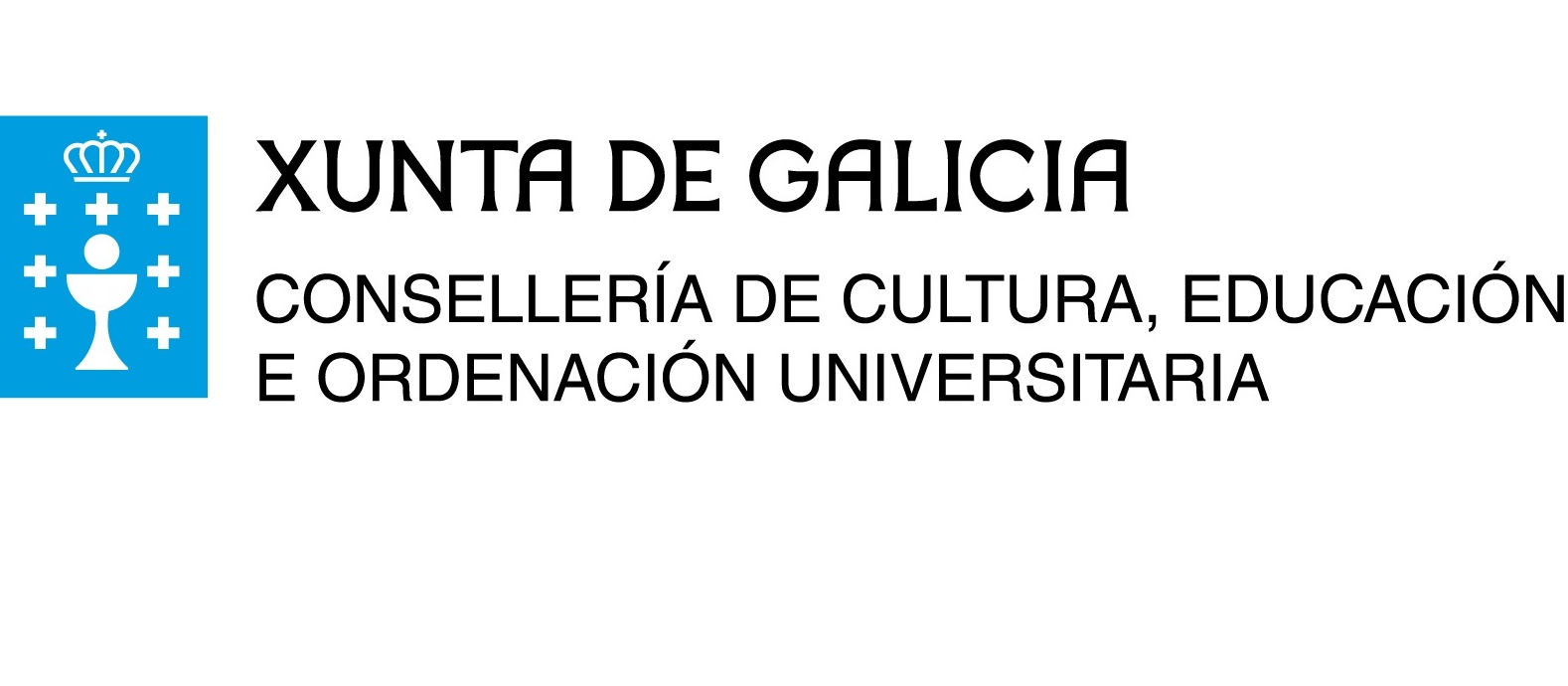 Observations of compact binary mergers via GW
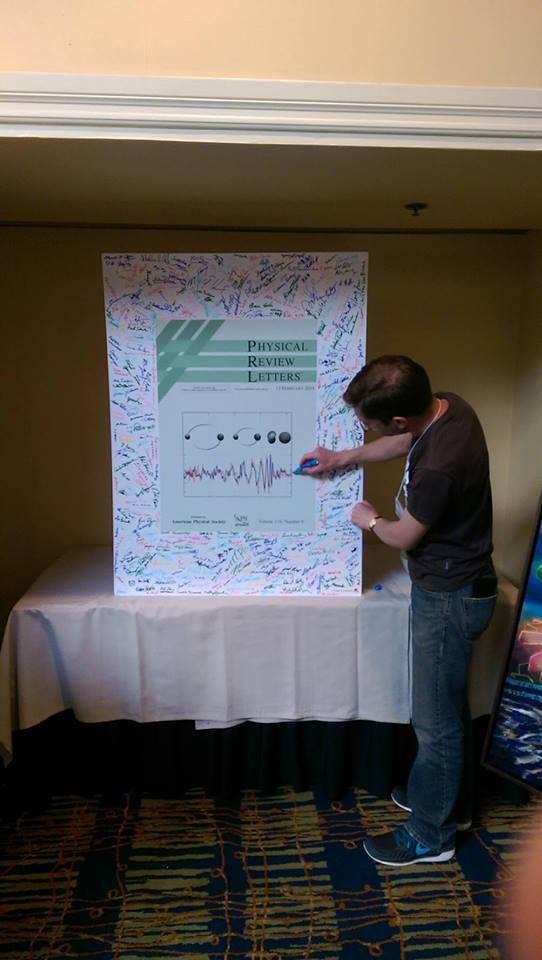 Thomas Dent IGFAE, University of Santiago de CompostelaSep 6, 2019
Astrophysics with GW detections, Warsaw
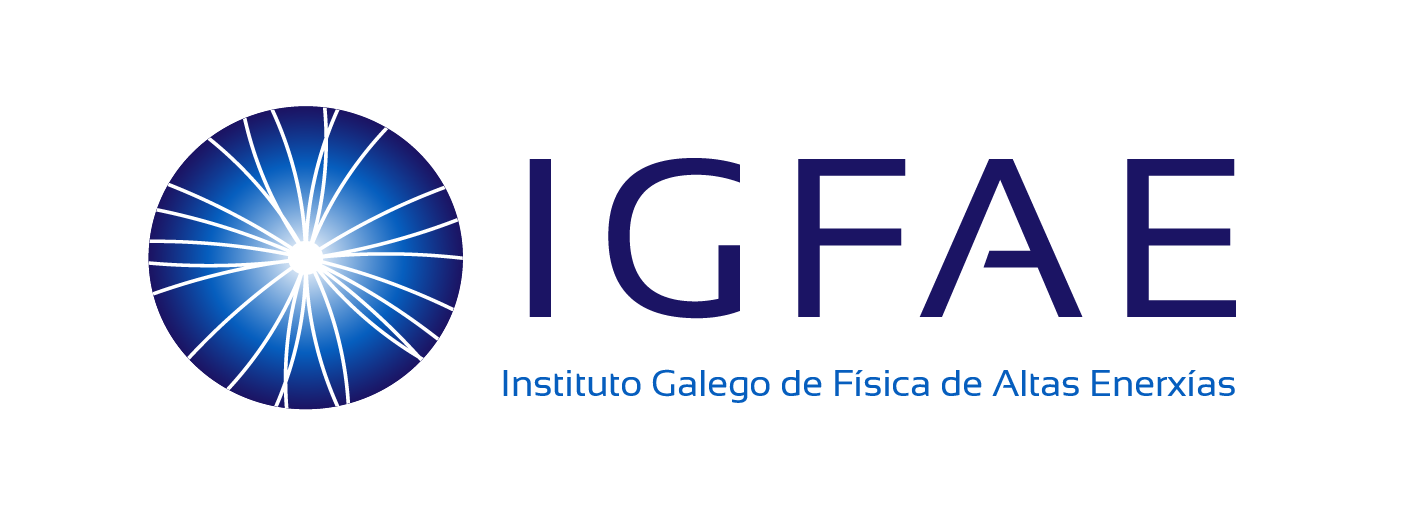 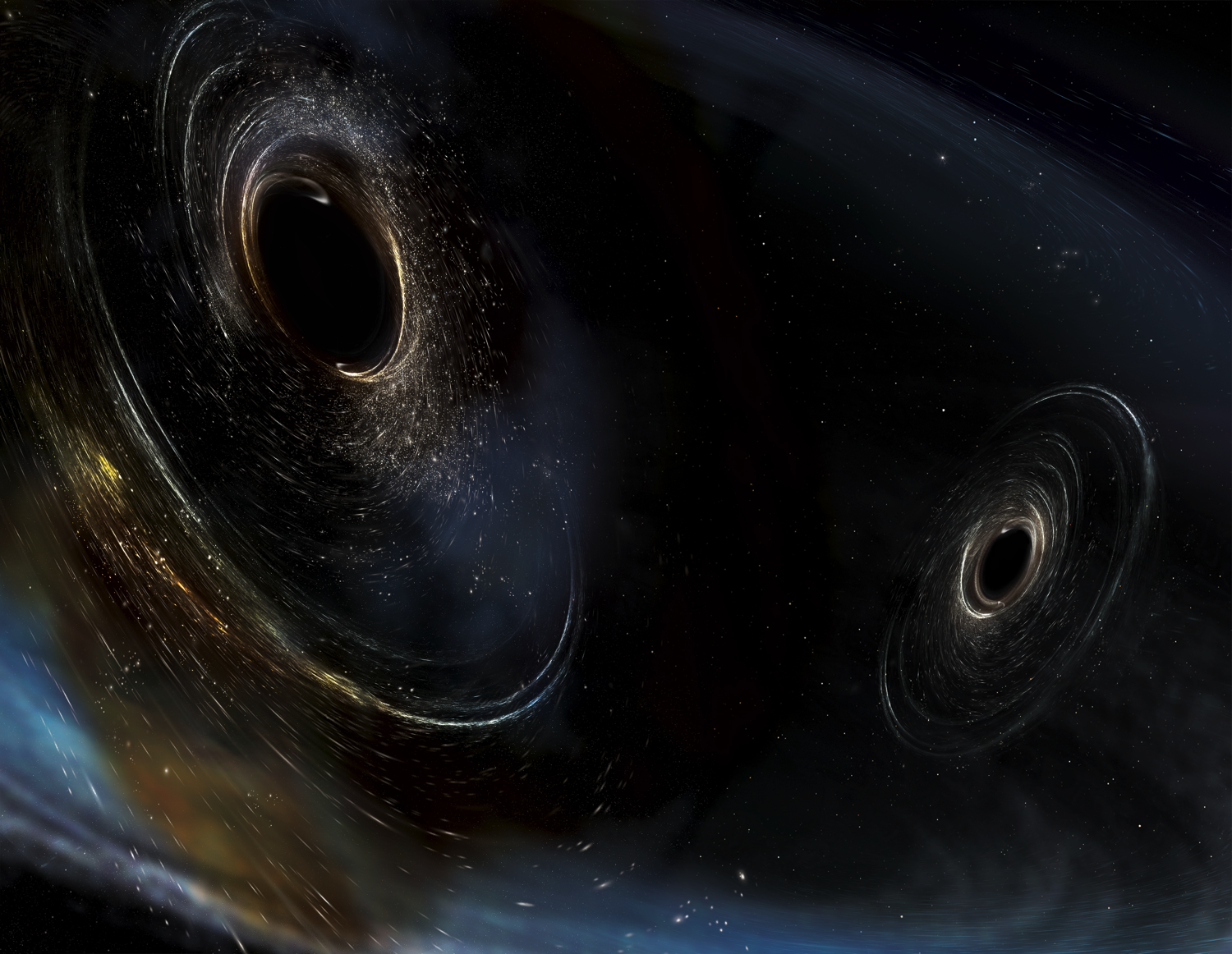 Plan of the talk
Gravitational wave basics and compact binary merger sources
  GW detectors and sensitivity
  LIGO-Virgo observations in O1 and O2 runs
  Status of O3 run
2
Image Credit: Aurore Simonnet/SSU
How to ‘see’ GW
Tidal effect on spatially separated test particles 
Can extract energy(imagine a spring connecting particles)
Measure variations in distance or travel time
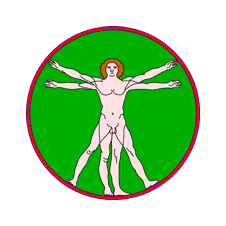 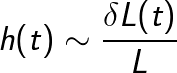 Strain
3
Broad spectrum of GW
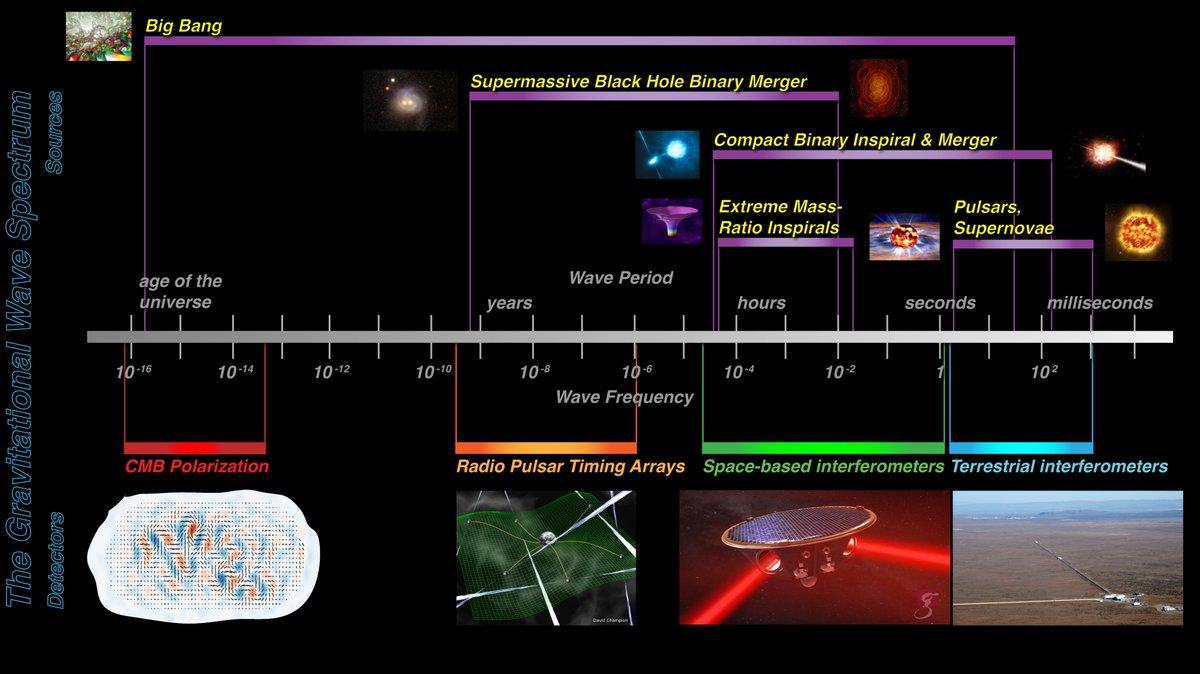 ff
4
NASA / I. Thorpe
GW strain spectrum
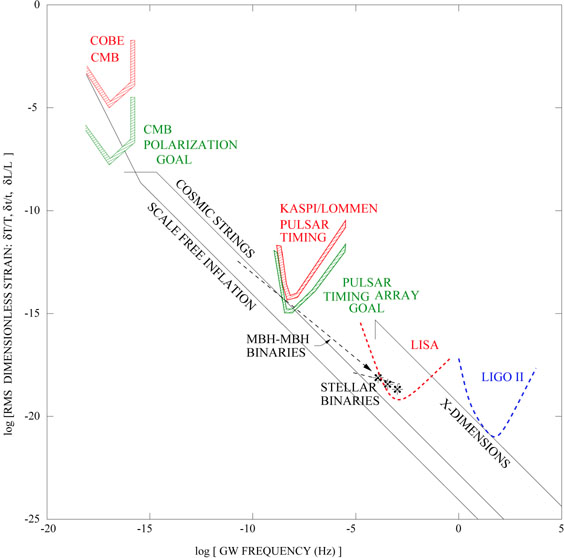 5
Backer, Jaffe & Lommen
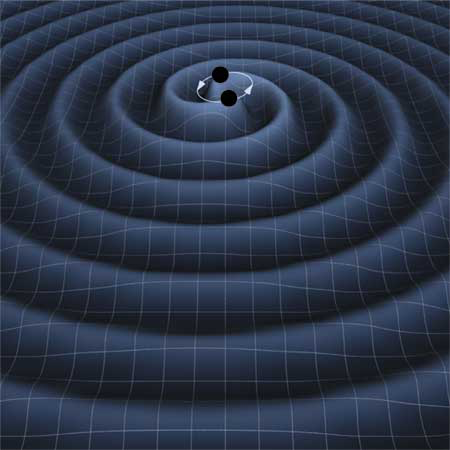 Compact Binary Sources & Detectability
6
Compact binary mergers
Binaries of NS / BH emit GW due to orbital motion
Orbit decays due to GW emission 
Objects eventually collide / merge
Waveform predicted in GR given NS, BH masses/spins
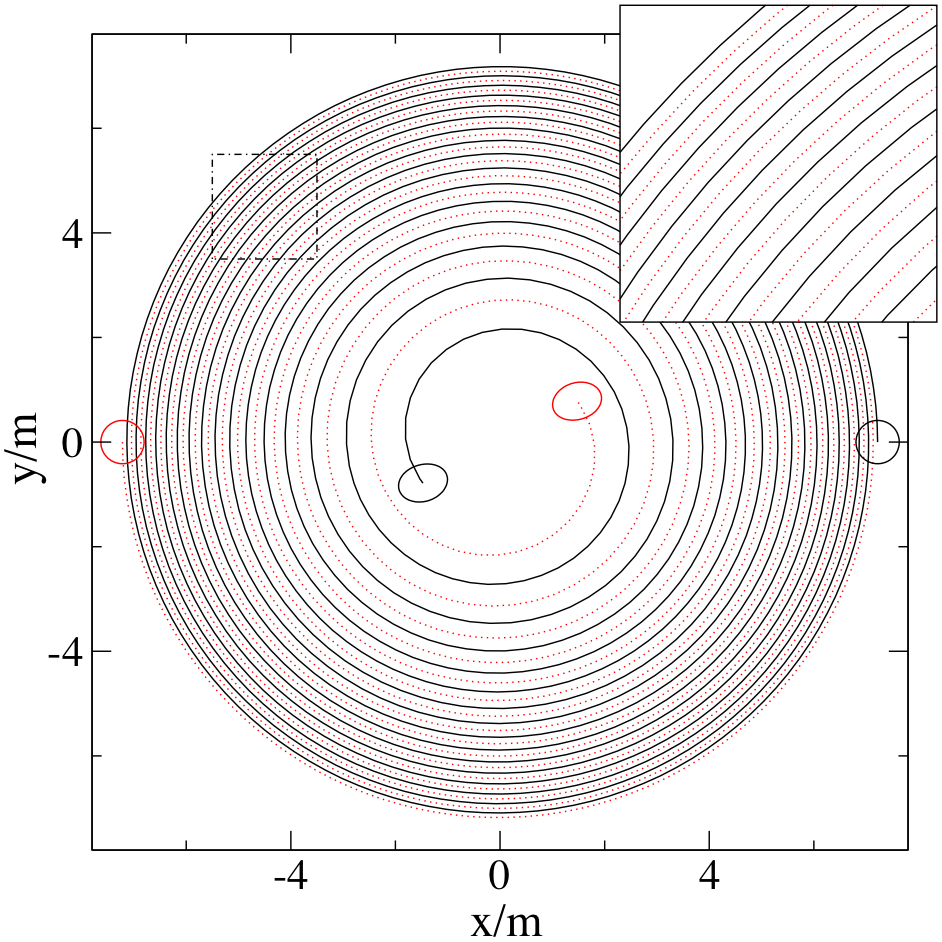 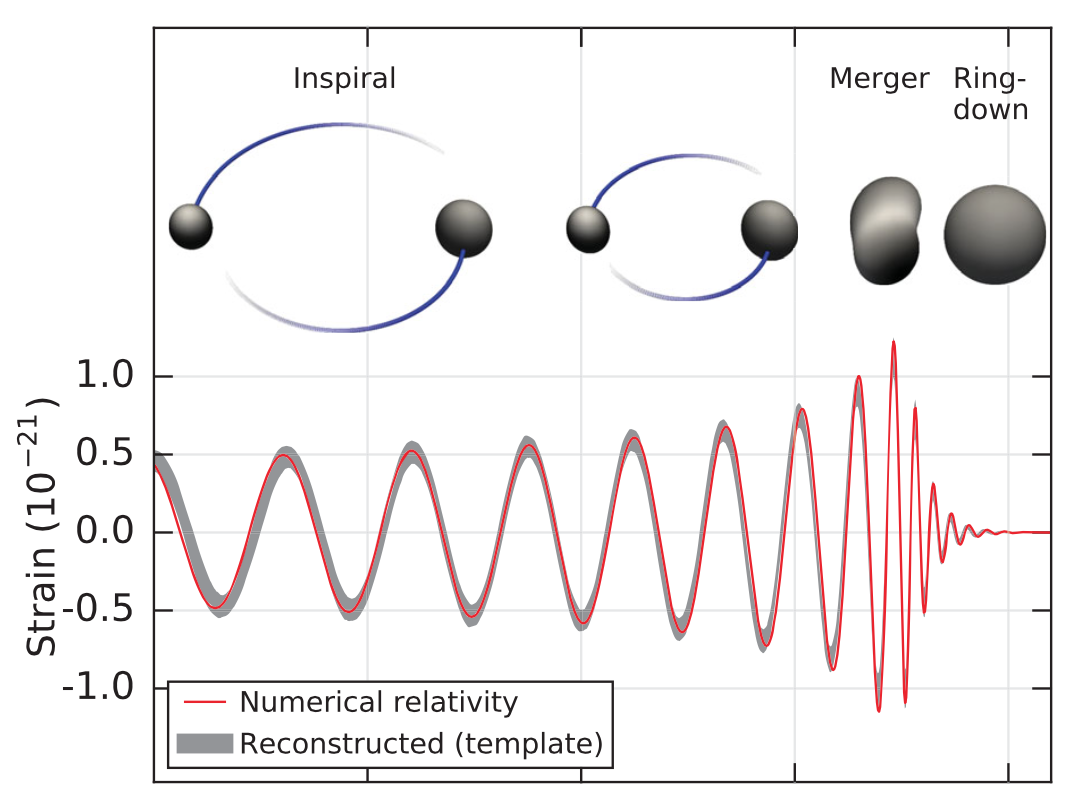 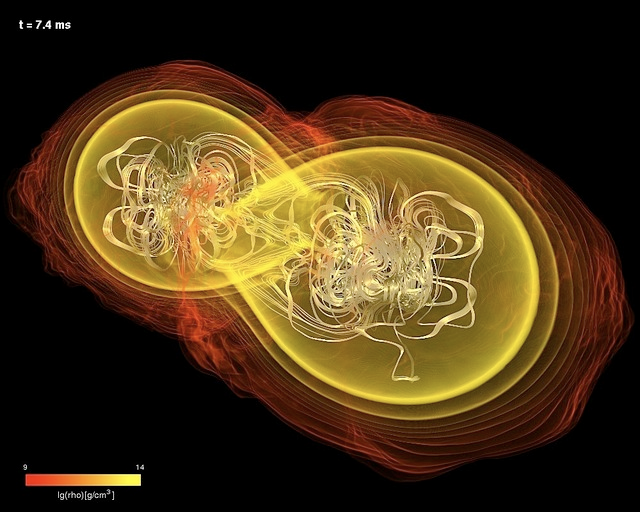 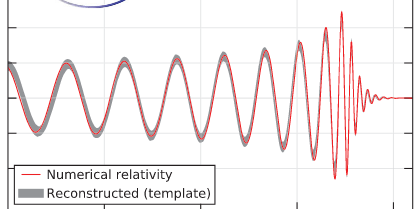 7
A binary inspiral chirp
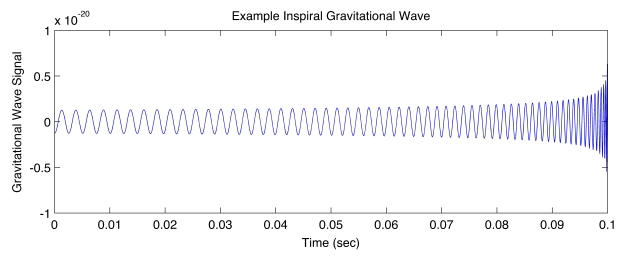 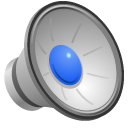 8
Image: A. Stuver, LIGO
Frequency dependence
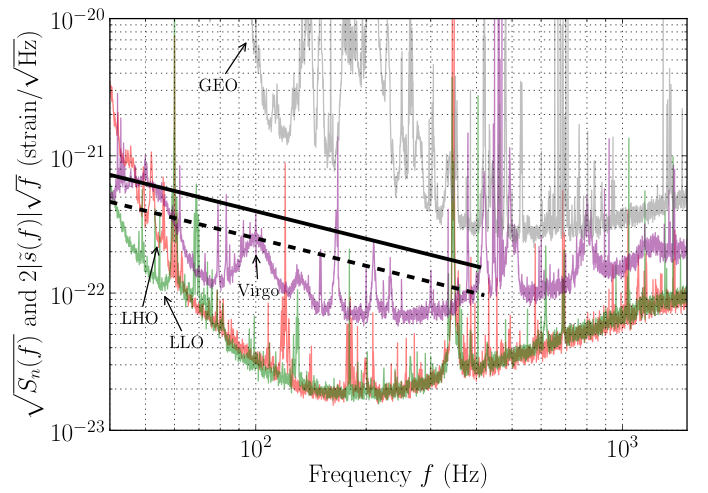 Frequency domain 
chirp 


as f increases,
PostNewtonian phase corrections increase
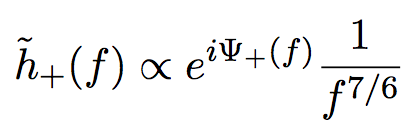 (5,6)M☉ BBH inspirals vs. detector noises “Blind hardware injection”

http://www.ligo.org/science/GW100916/
9
Waveforms with merger/ringdown
Highly nonlinear & difficult problem
Combine numerical (‘NR’) and analytic techniques 

25+25 M☉ “EOBNR” waveformUsed in search for binaries with black hole(s) : m1+m2 > 4 M☉
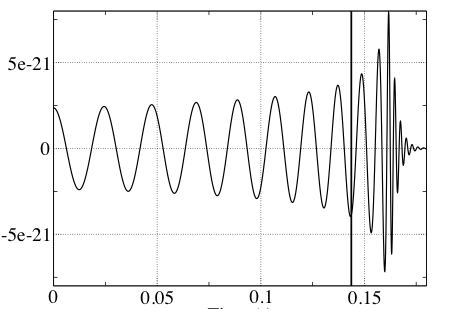 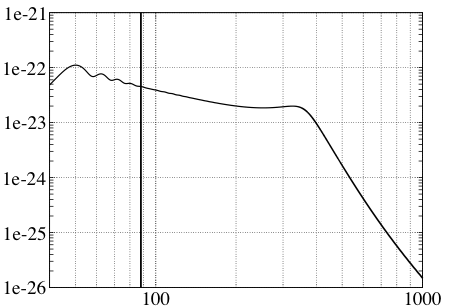 h(t)
h(f)
t (s)
f (Hz)
Abadie et al. arXiv:1102.3781
10
GW are really small !
Closest known NS are 102 − 103 pc away(scale of Galaxy ~104 kpc)
Most efficient GW emitters : compact binarieseg binary NS
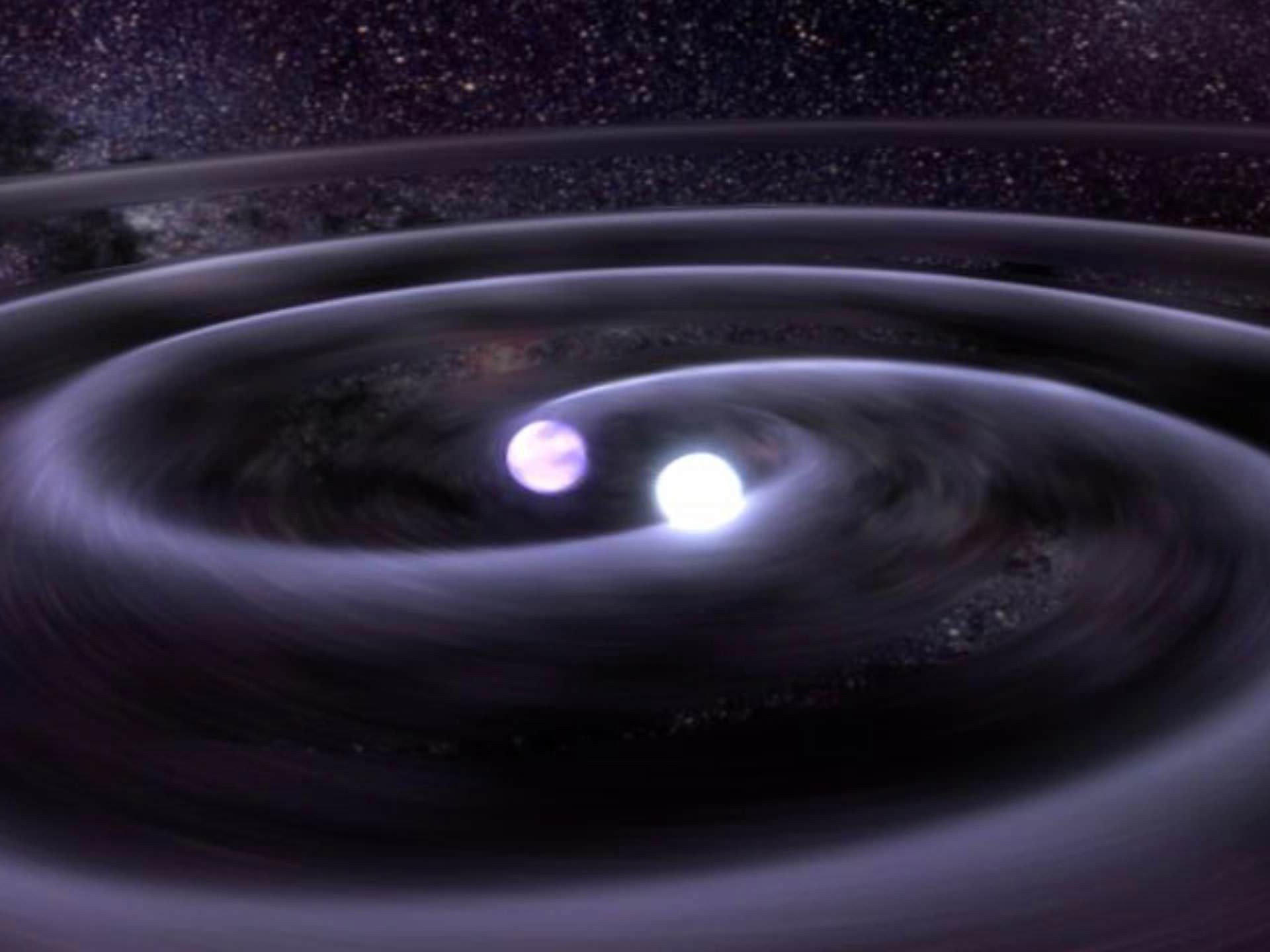 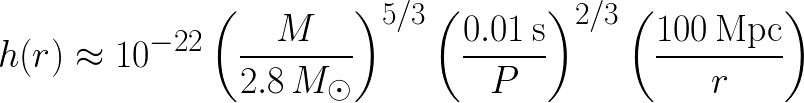 11
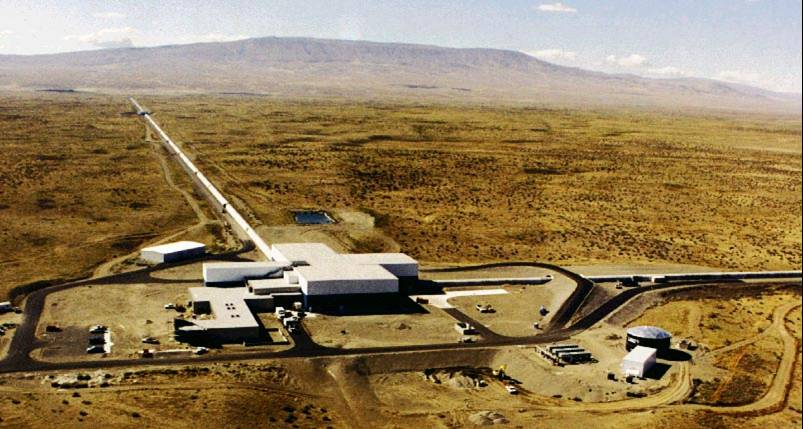 Ground-based GW Detectors
12
Laser interferometric detection
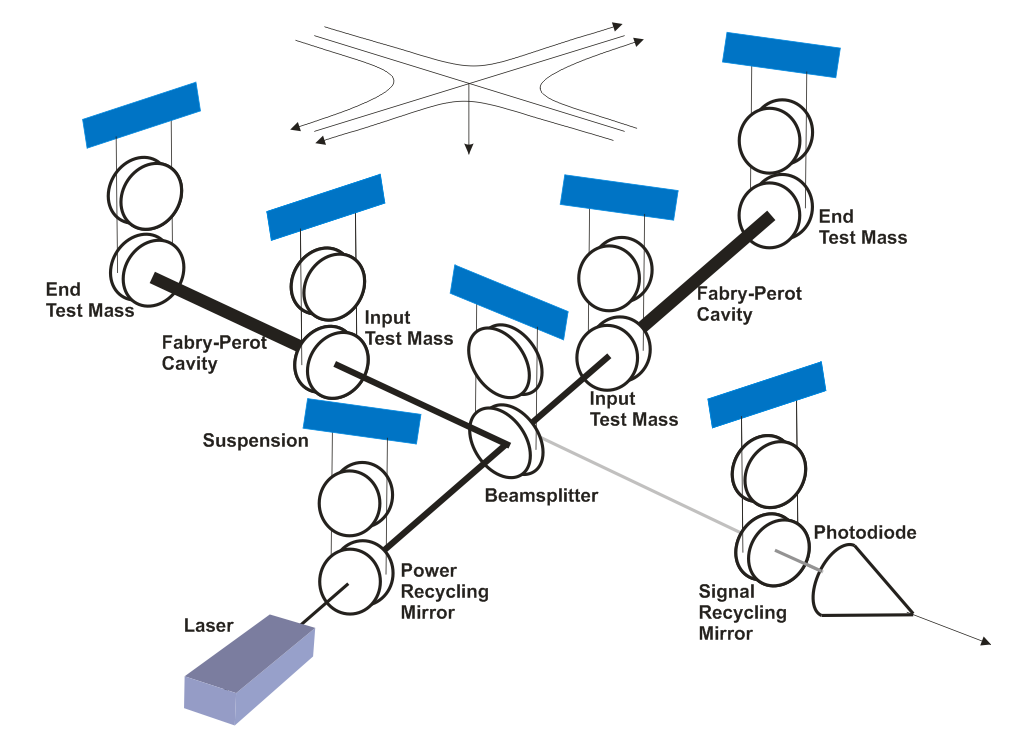 Michelson interferometer : end mirrors free to move along arms
Differential length change   δ(Lx − Ly) = h(t)·L    ⇒  time of flight difference    ⇒  relative phase difference          @ beam splitter    ⇒  transmitted intensity 		  variation @ PhotoDiode
PhotoDiode
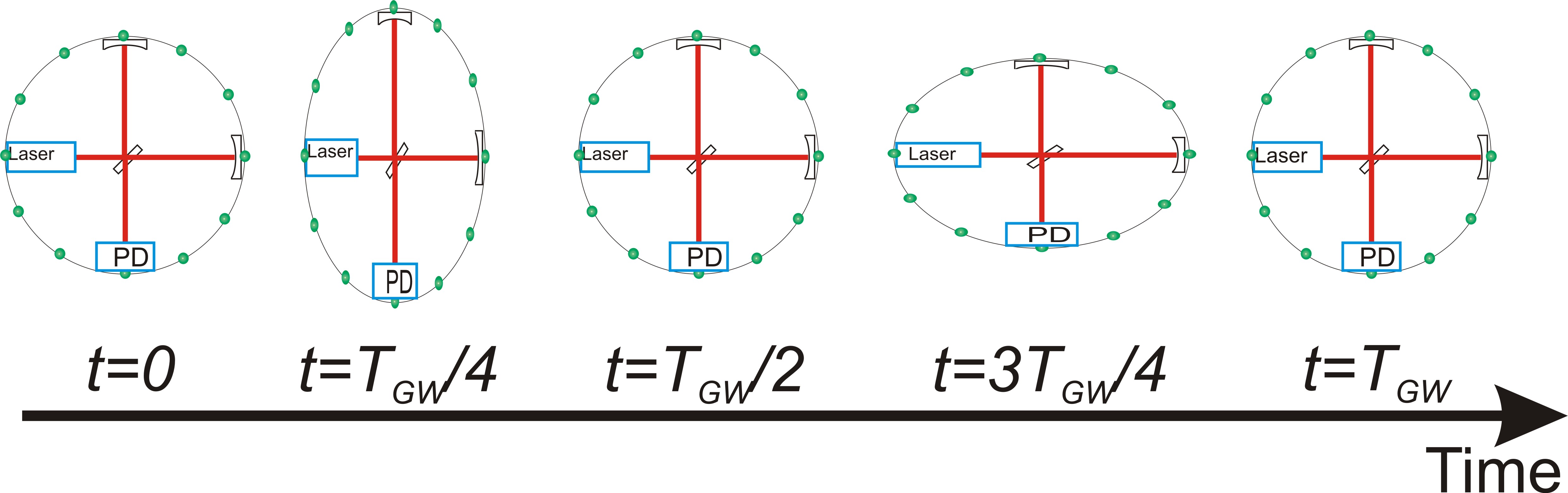 13
Getting down to <𝟣e–𝟤𝟥
Enhance the signal
Long arms
High power ultra-stable laser
Power recycling (factor ~𝟥𝟧)
Resonant arm cavities (factor ~𝟥𝟢𝟢)
Signal recycling
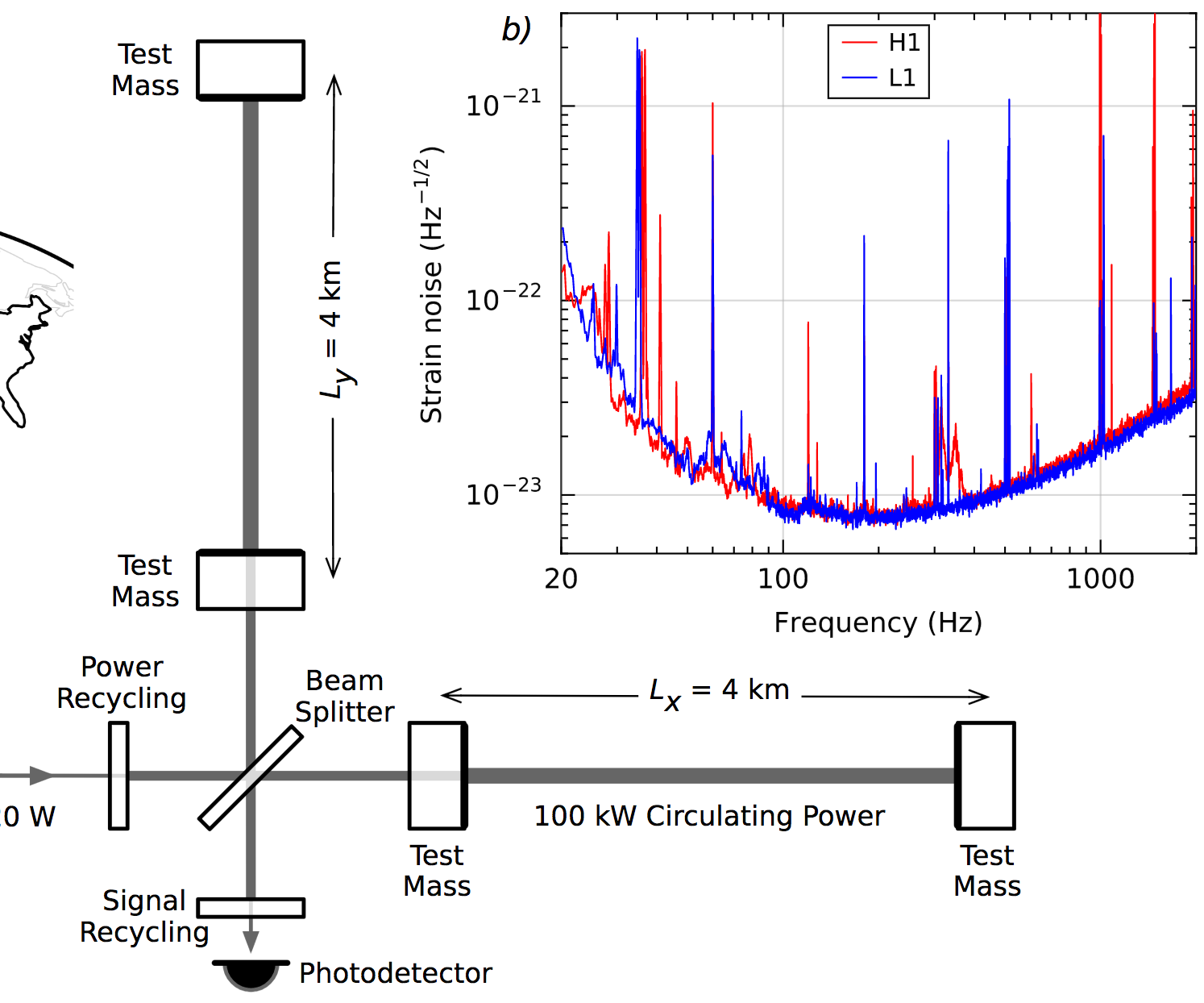 14
LVC, PRL 116 061102 (2016)
Getting down to <𝟣e–𝟤𝟥
Reduce seismic noise
Active seismic isolation
Quadruple pendulumsuspension
~𝟣𝟢 orders of magnitude suppression of displacement noise above 𝟣𝟢Hz
Reduce quantum noise
Inject non-classical  ‘squeezed’ states of photon field
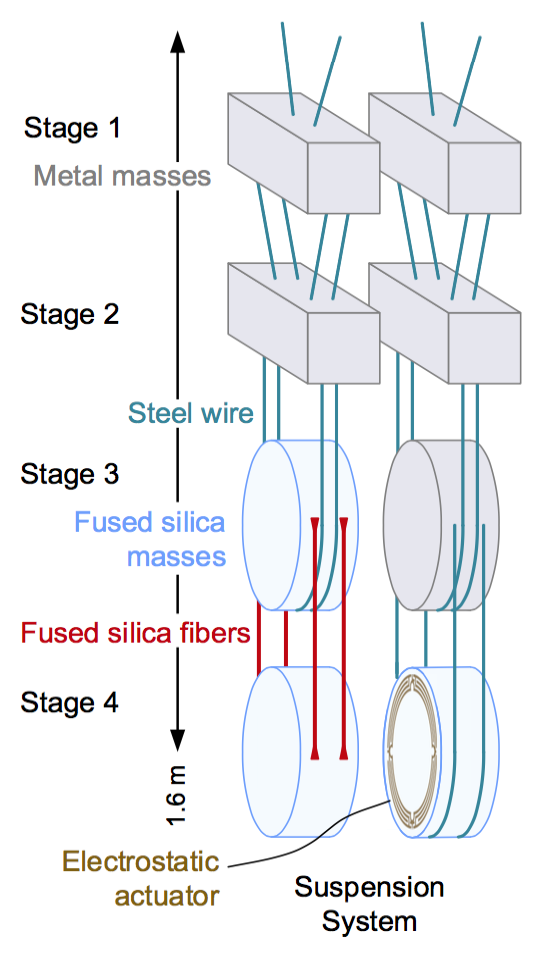 15
Precision Interferometry = Understanding Measurement Noises
Fundamental Noises: 
Displacement Noises 
 DL(f)
 Seismic noise
 Radiation Pressure
 Thermal noise
 Suspensions
 Optics
II. Sensing Noises 
 Dtphoton(f)
 Shot Noise
 Residual Gas
Technical Noises:
Advanced LIGO Design Noise Budget
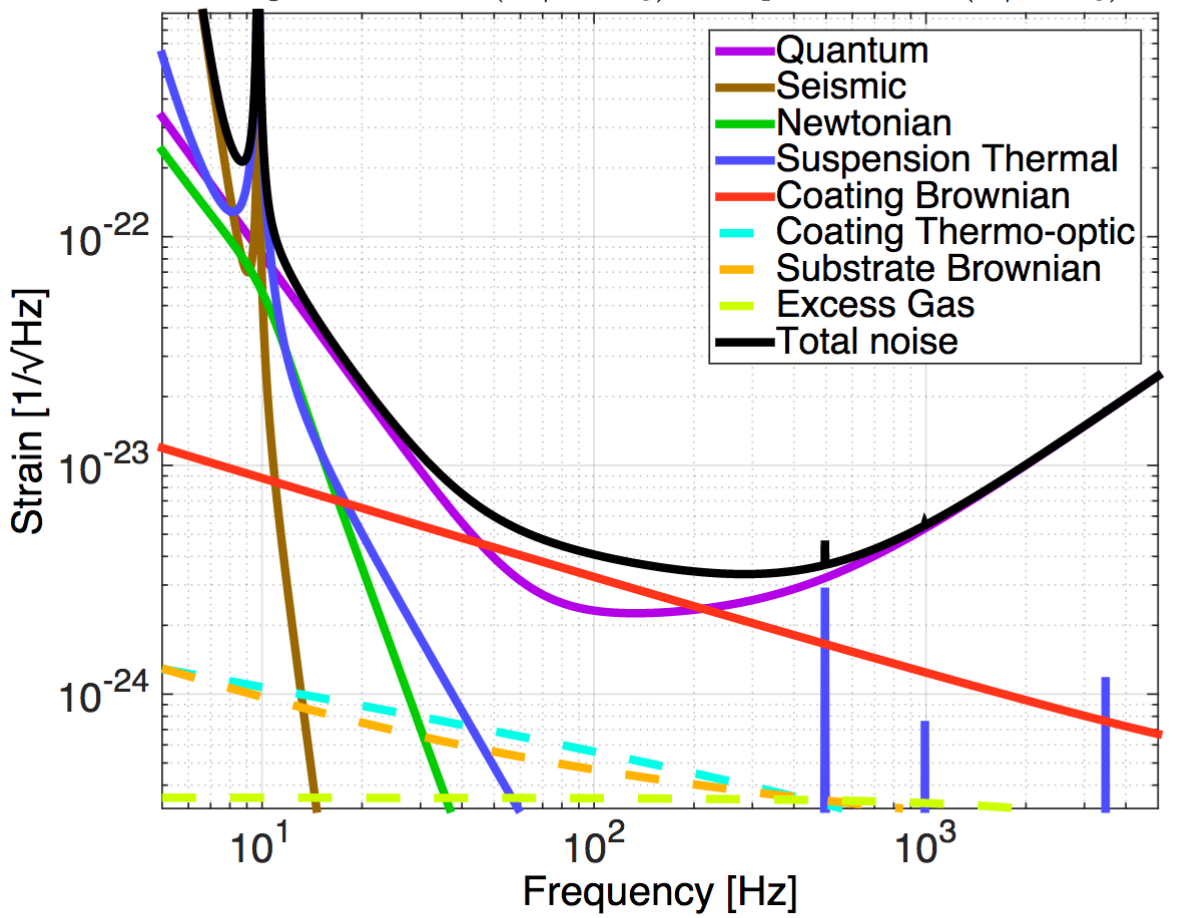  Hundreds of them…
16
https://dcc.ligo.org/LIGO-T1800044/public
A global network
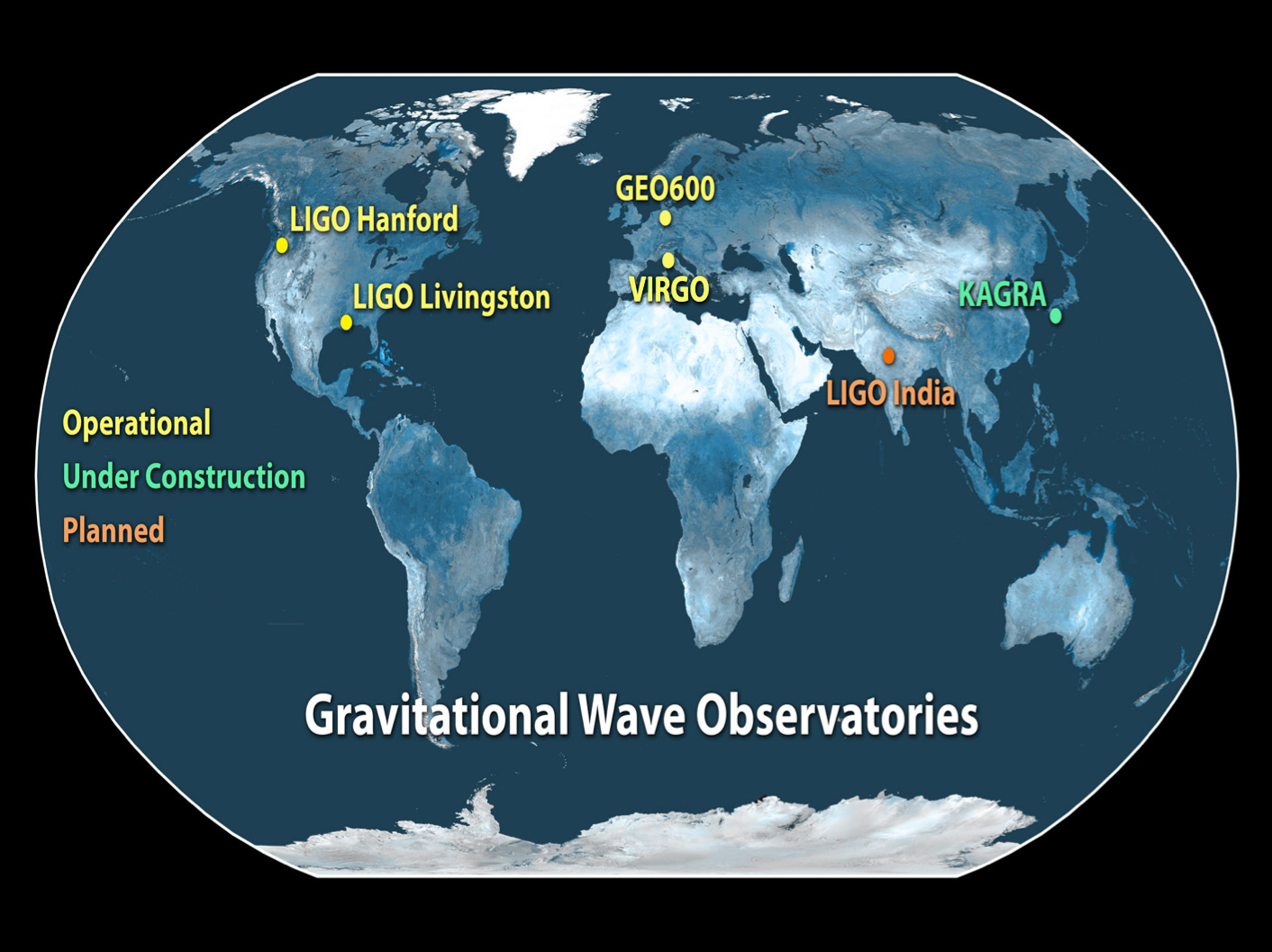 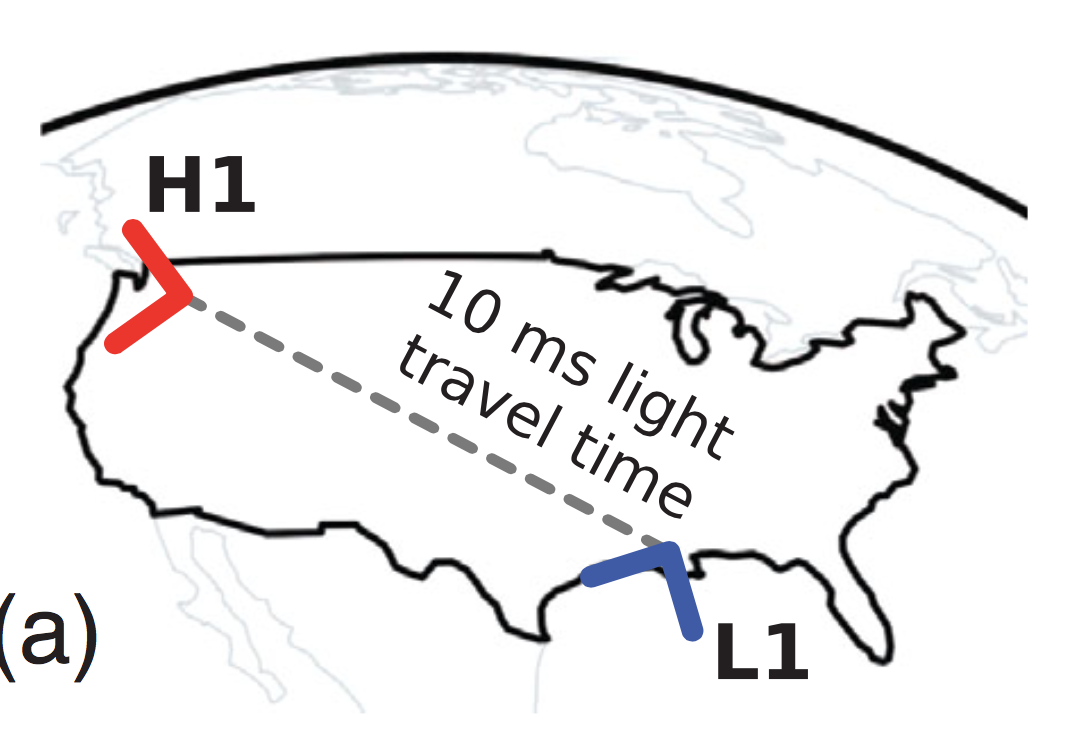 Detection rate, sky coverage, network duty cycle
Greater accuracy on source parameters
distance, sky location, GW polarization / orbit inclination ...
17
Horizon distance
Farthest distance D where a merger could produce a given expected SNR 𝜌 (e.g. =8)



D depends on binary masses  & detector noise spectrum
−
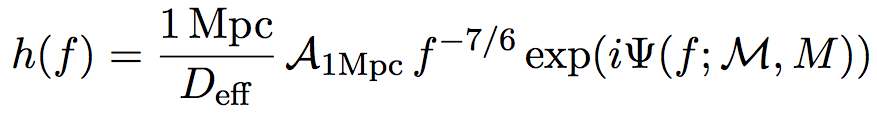 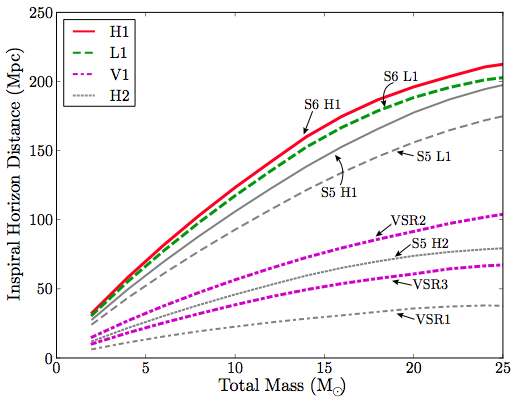 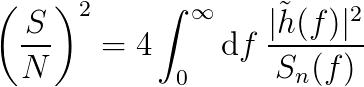 18
LVC, arXiv:1111.7314
BNS range as figure of merit
‘Range’ : distance at which (1.4,1.4)M☉ source is detectable, averaged over 𝜄 and sky location
Sensitive volume
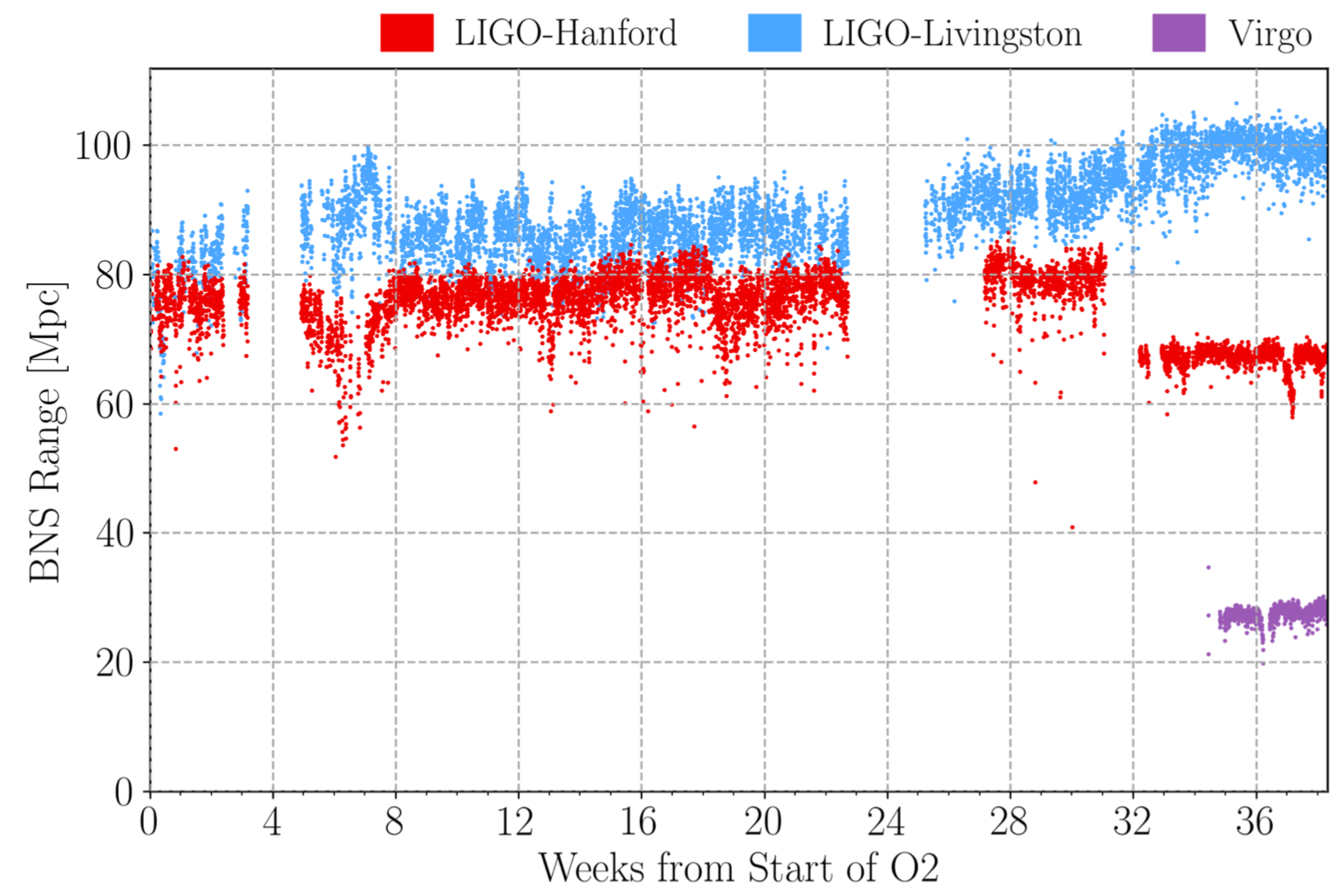 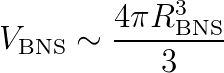 19
LVC, arXiv:1811.12907
THE DISCOVERY :  BINARY BLACK HOLEMERGERS
20
14 September 2015, 09:50:45 UTC
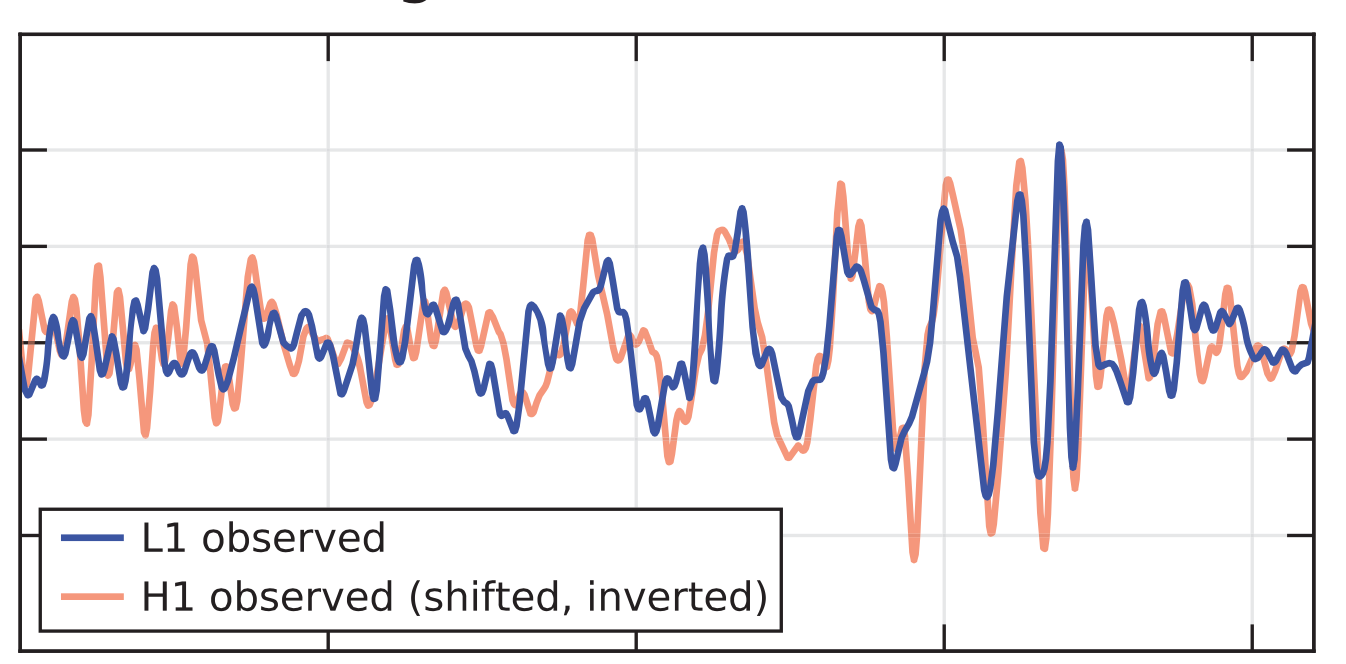 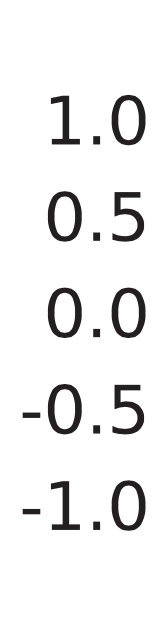 Strain (𝟣𝟢−𝟤𝟣)
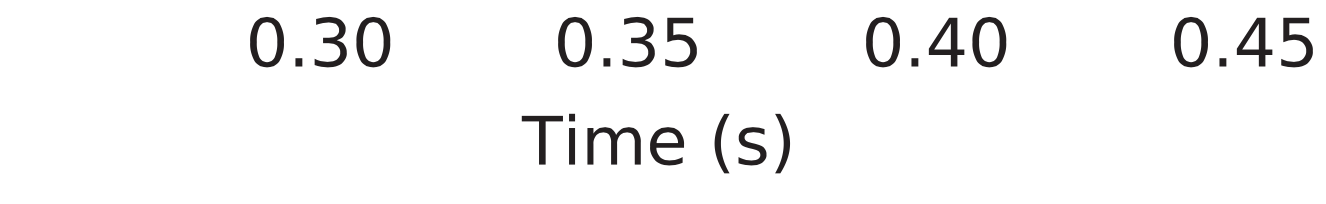 Time (s)
Data band-passed & notch filtered
H1 relative sign flip & time delay
21
LVC, arXiv:1602.03837
‘The sound of gravity’
22
Black hole merger signal
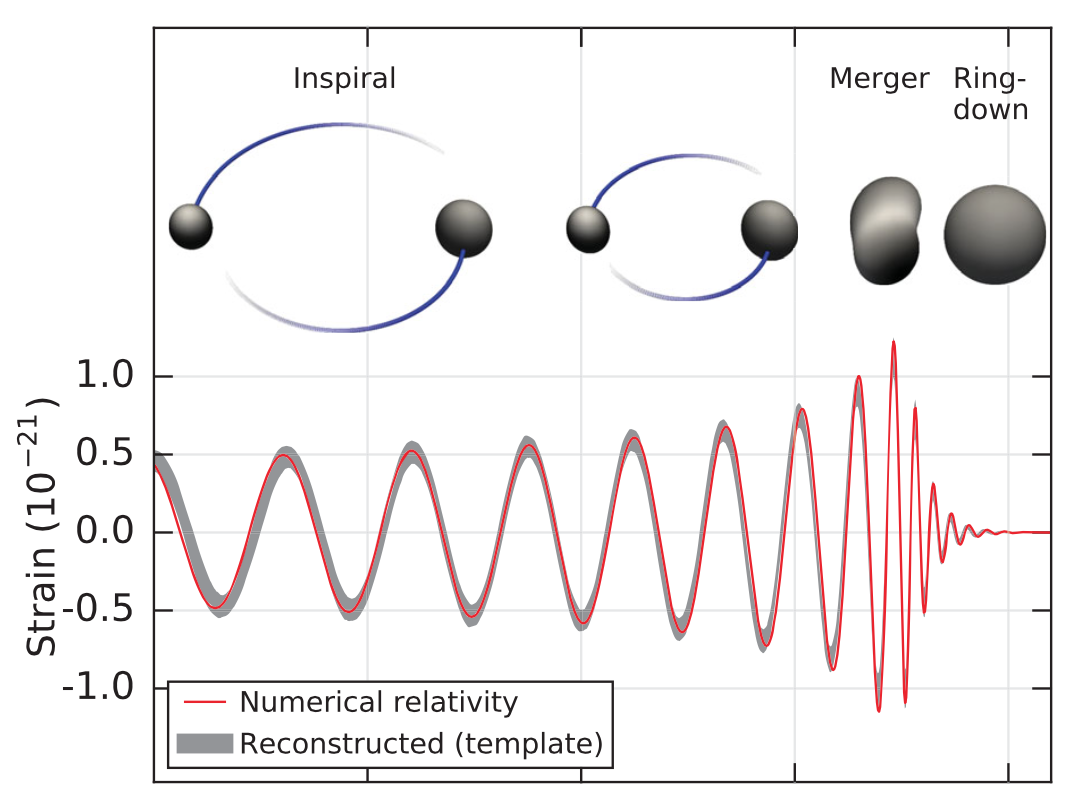 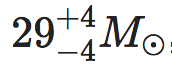 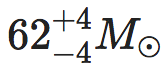 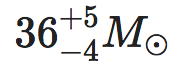 23
Detection of binary merger signal
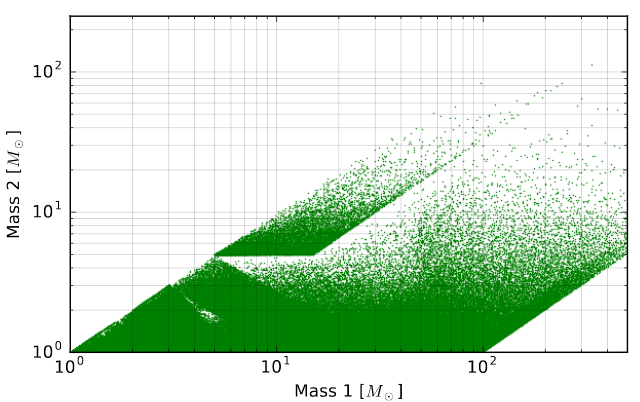 Correlate h(t) data with 400,000+ ‘templates’
Binary mergers with  total mass 2 − 500 M☉
Spins aligned with orbitalang momentum
Templates fitted toPostNewtonian & NumericalRelativitycalculations
Impose consistency between detectors
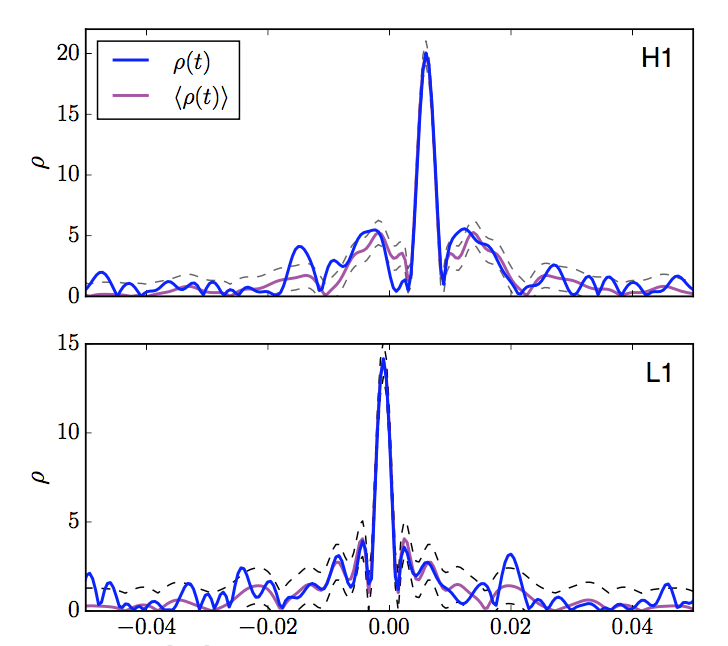 SNR vs time /s(best fit template)
24
LVC, arXiv:1602.03839
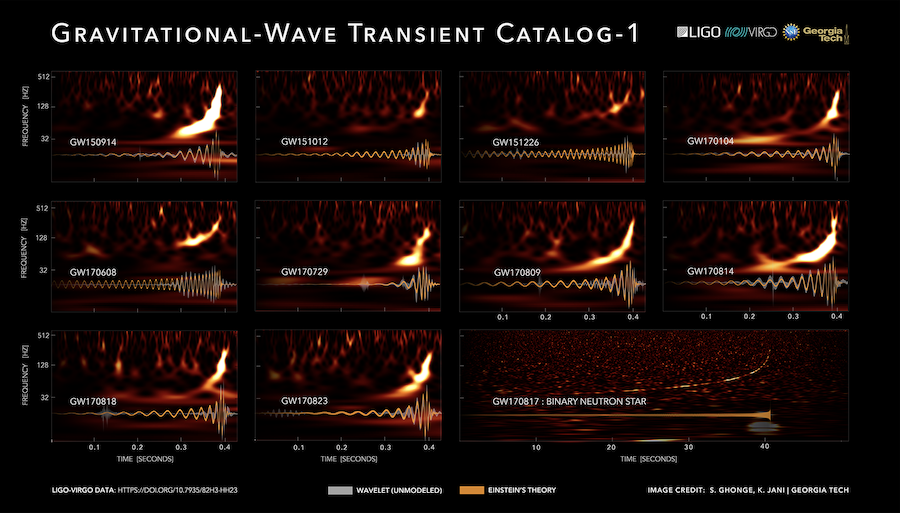 25
Masses of merging BH
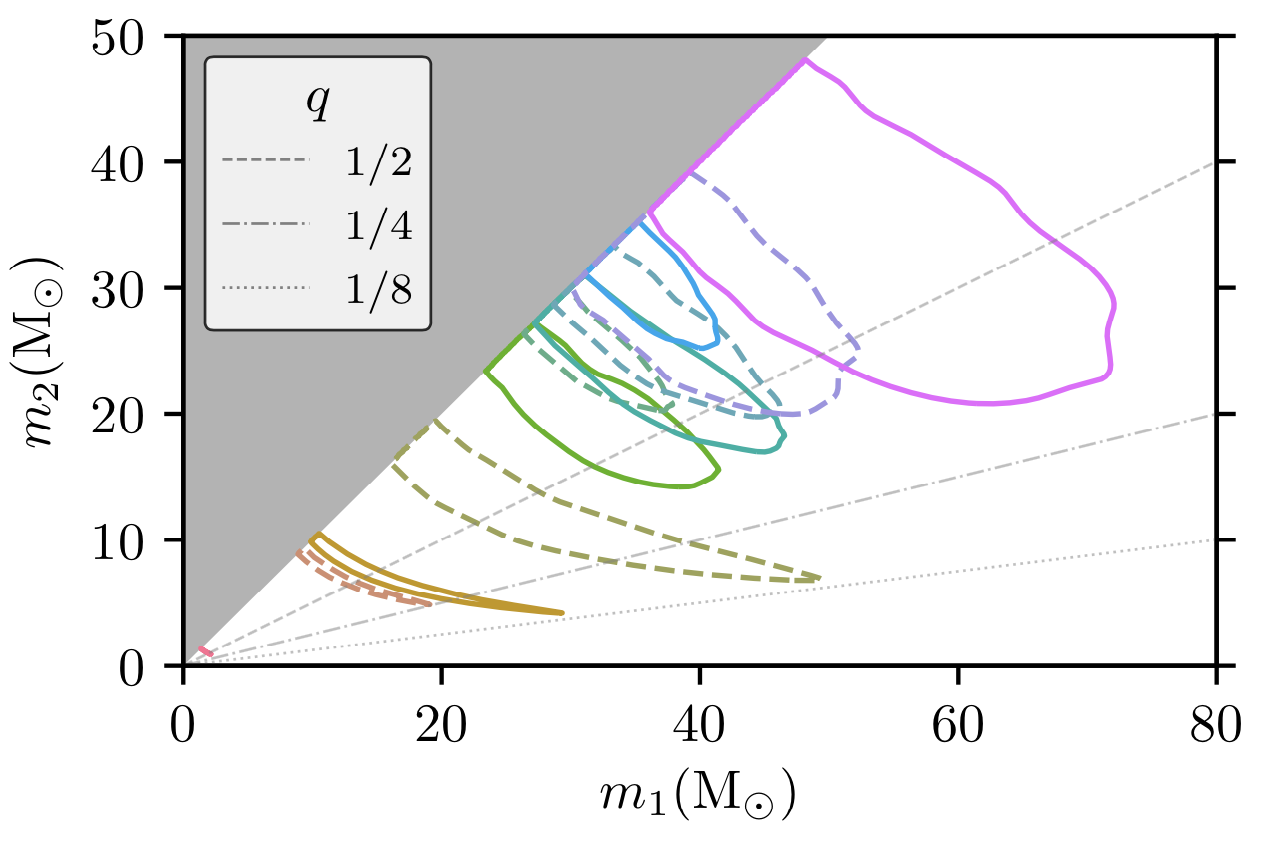 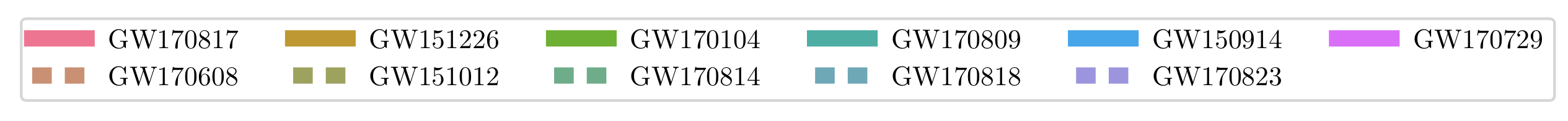 26
LVC, arXiv:1811.12907
BH component spins
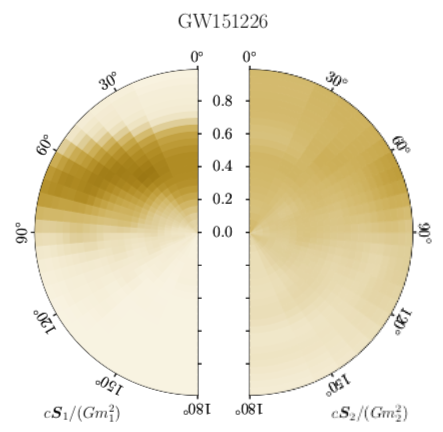 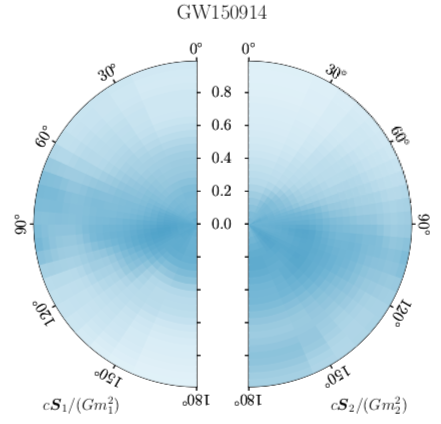 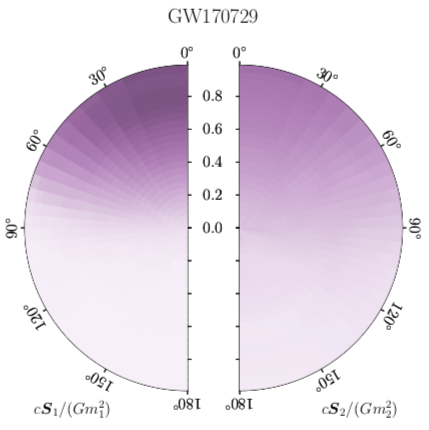 Typically very large uncertainties on S1,2
Spin magnitudes smaller than maximum allowed by GR
27
Binary ‘effective spin’
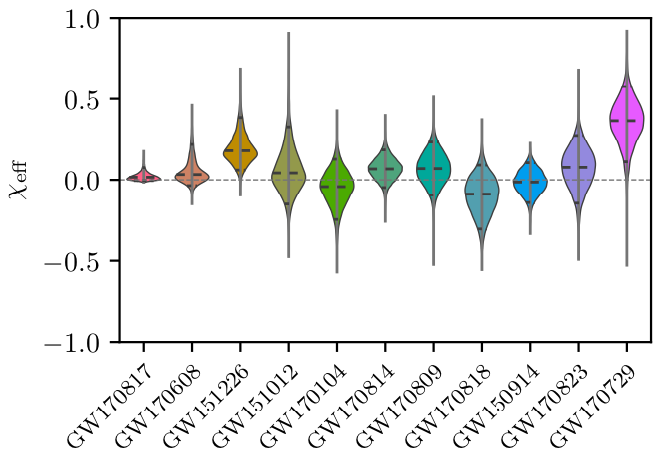 Best measured combinationof component spins
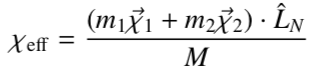 28
Distance to sources
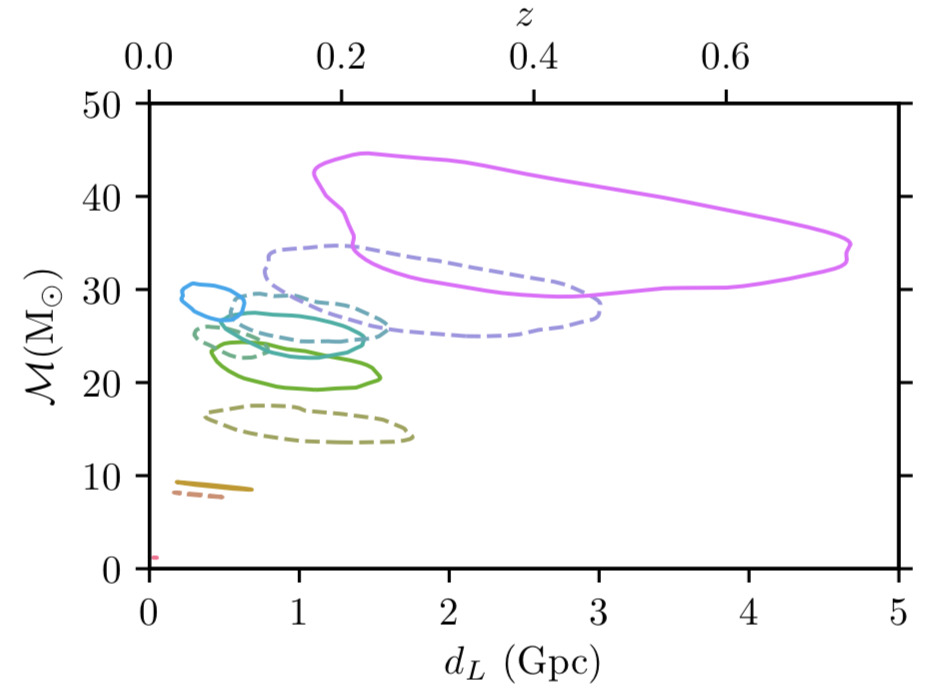 Large uncertainties driven by orbital inclination 𝜄
Redshift effect on observed mass 		𝘩(m1, m2 ; 𝑧)  ∝  𝘩(m1(1+𝑧), m2(1+𝑧) ; 𝑧=0)
29
BH merger rate and mass distribution
Prediction from 2010 : 0.1, 5, 300 /Gpc3 /y 			(low, realistic, high)

Mass distribution of merging BH : nearly flat up to 40-45 M☉
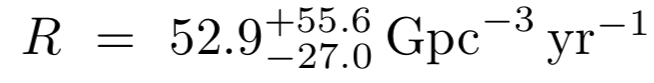 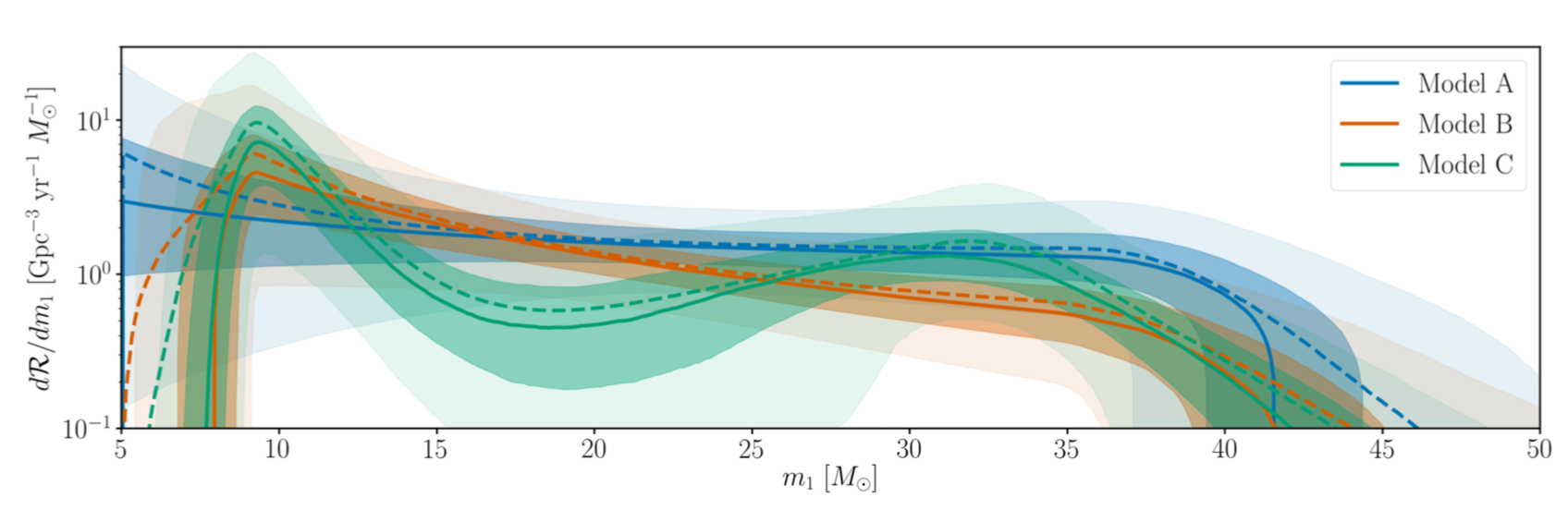 30
LVC, arXiv:1811.12940
Weak constraints on BH spins
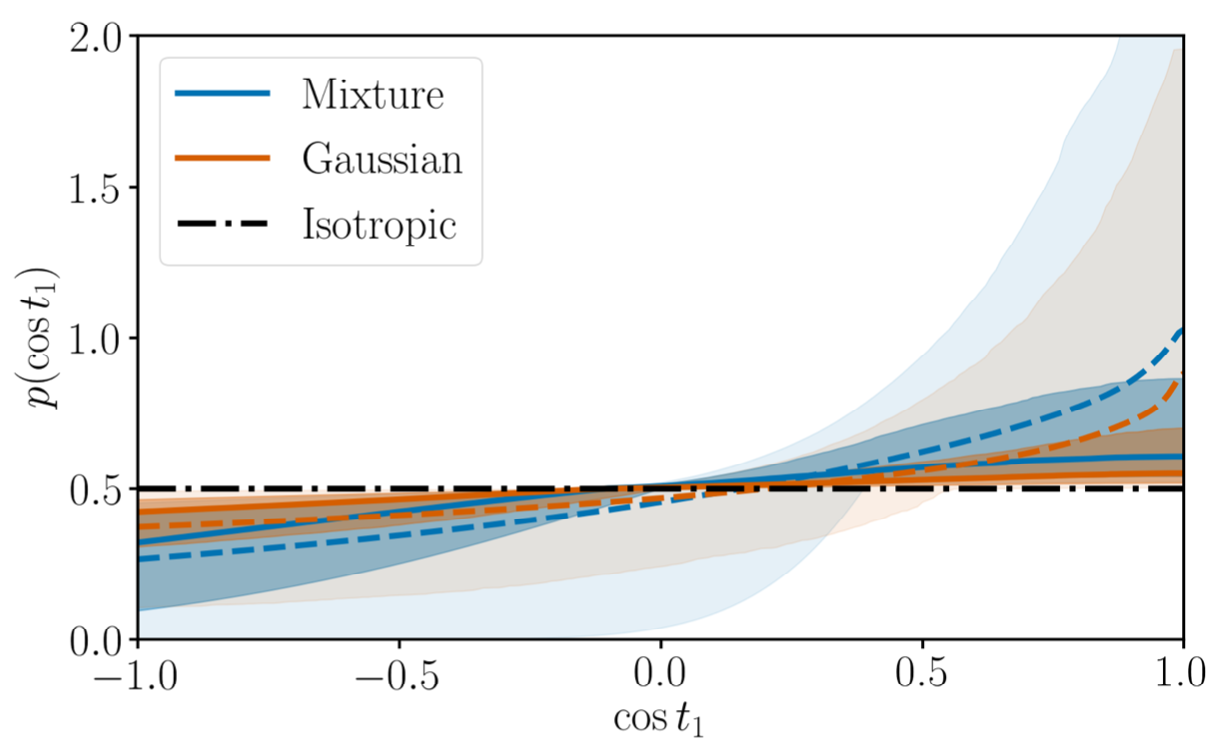 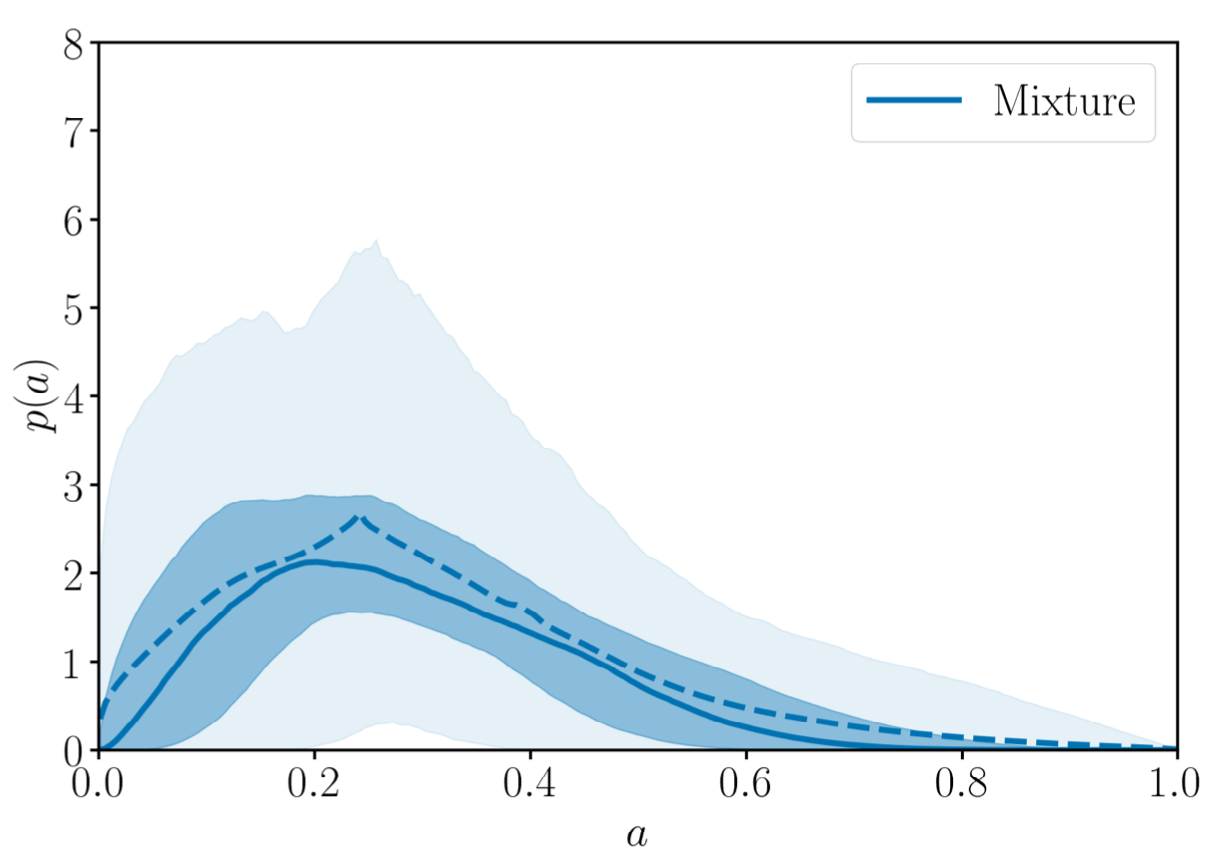 Tilt of primary spin(angle relative to orbital ang.mom.)
Magnitude
31
17th August, 2017
https://www.youtube.com/watch?v=aWX-BY-A9CY
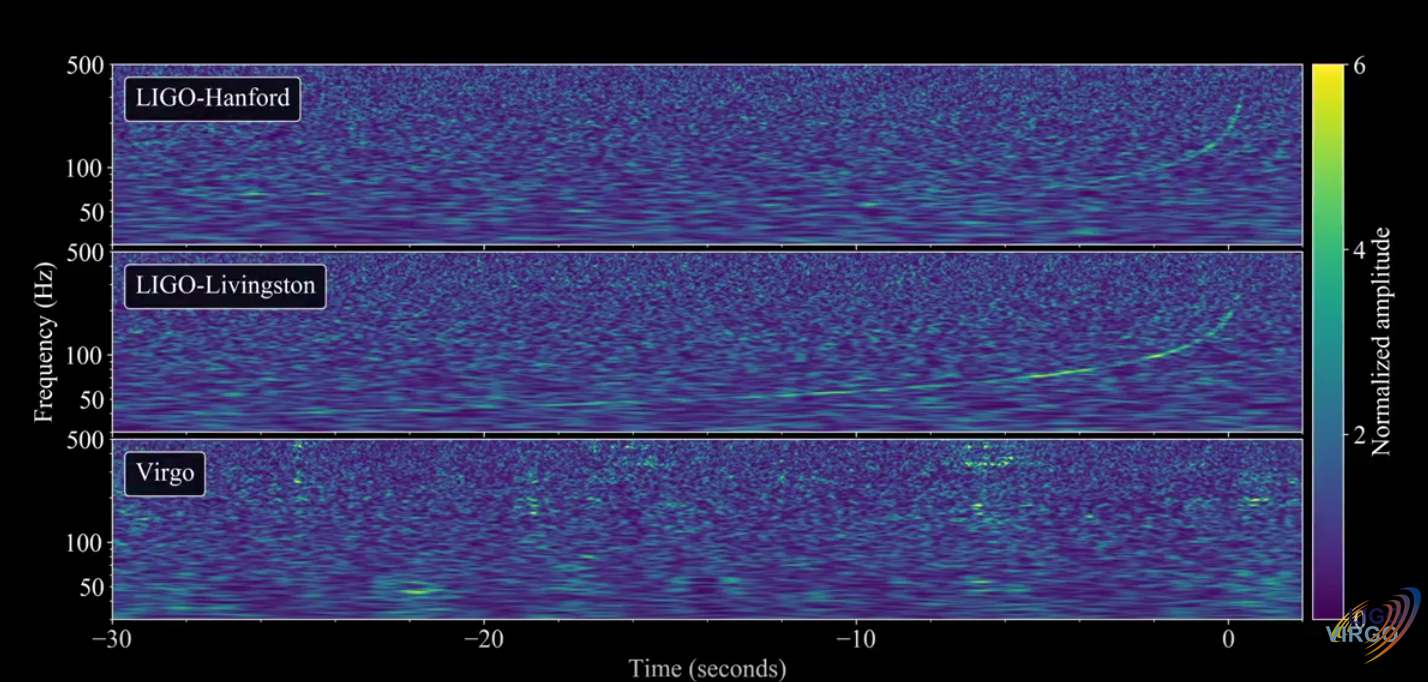 GW170817 on the sky
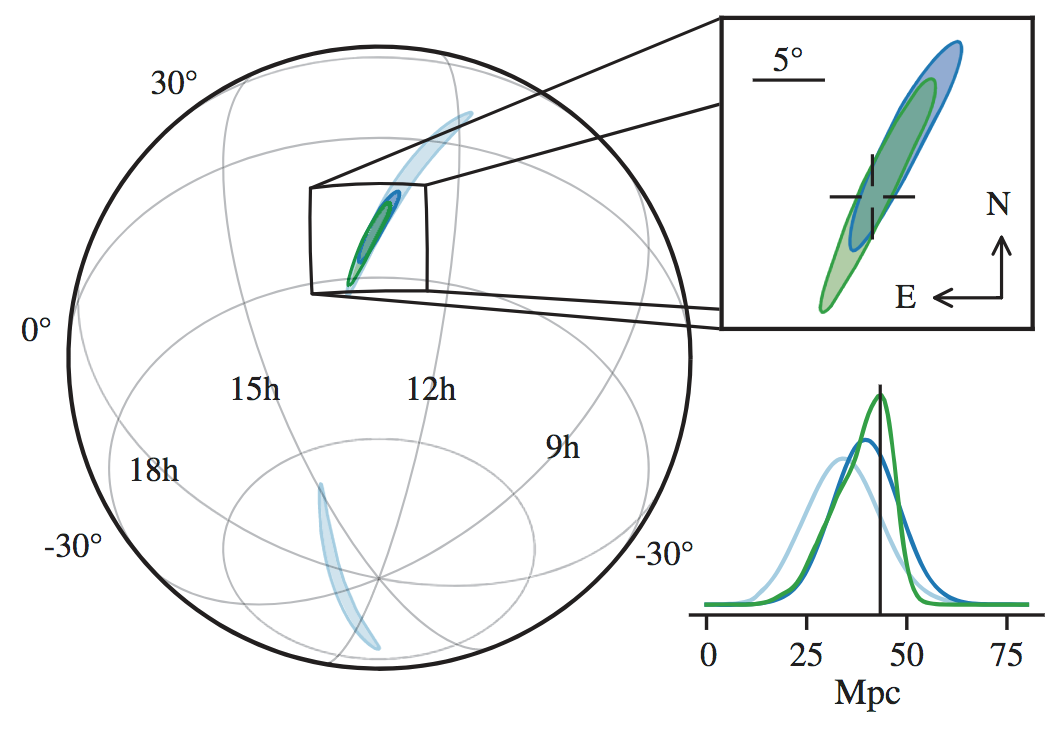 Map issued afterfew hours
3-detector skyarea ~ 30 deg2
LVC, arXiv:1710.05832
A few science results
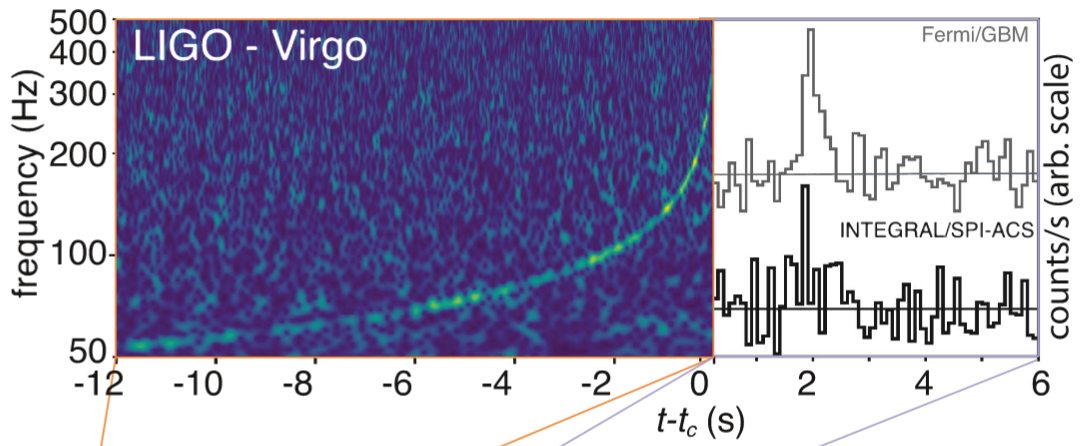 Speed of gravity = speed of light 


BinaryNeutronStar mergers create manyheavy elements (‘kilonova’)

BNS masses consistent with Galactic binaries 
Amplitude of GW  ⇒  distance estimateHost galaxy ID  ⇒  redshiftIndependent estimate of Hubble constant !
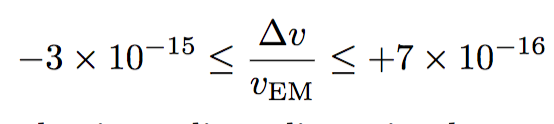 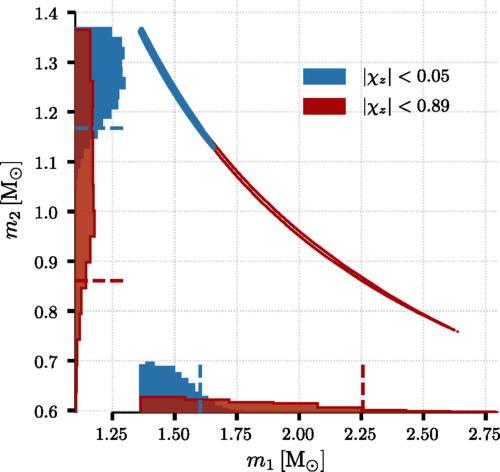 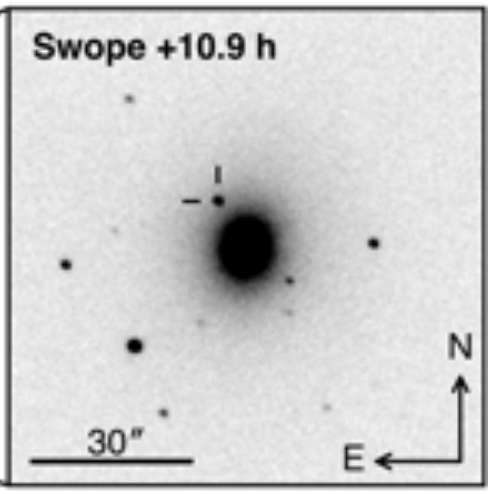 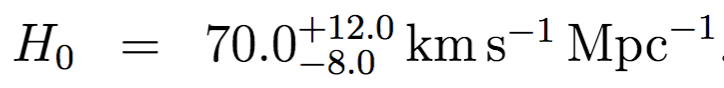 NS tidal deformability
NS in (static) tidal field 		will develop anonzero quadrupole moment

Λ : dimensionless deformability
Affects evolution of orbit and GW emission when NS approach close to each other
Leading contribution to GW phase prop. to
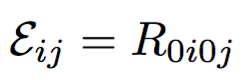 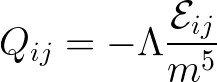 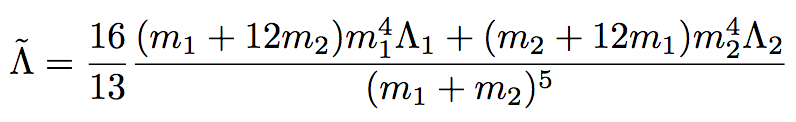 35
Bounds for ‘independent’ Λ’s
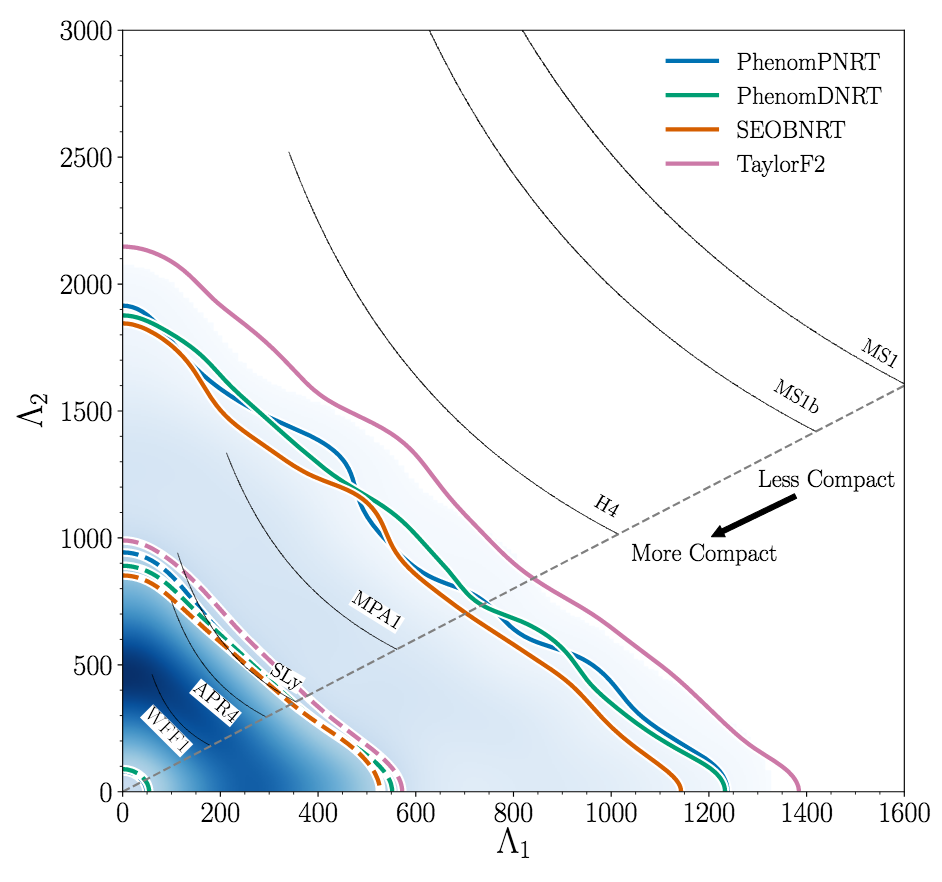 low spins assumed
36
LVC, arXiv:1805.11579
NS mass and radius
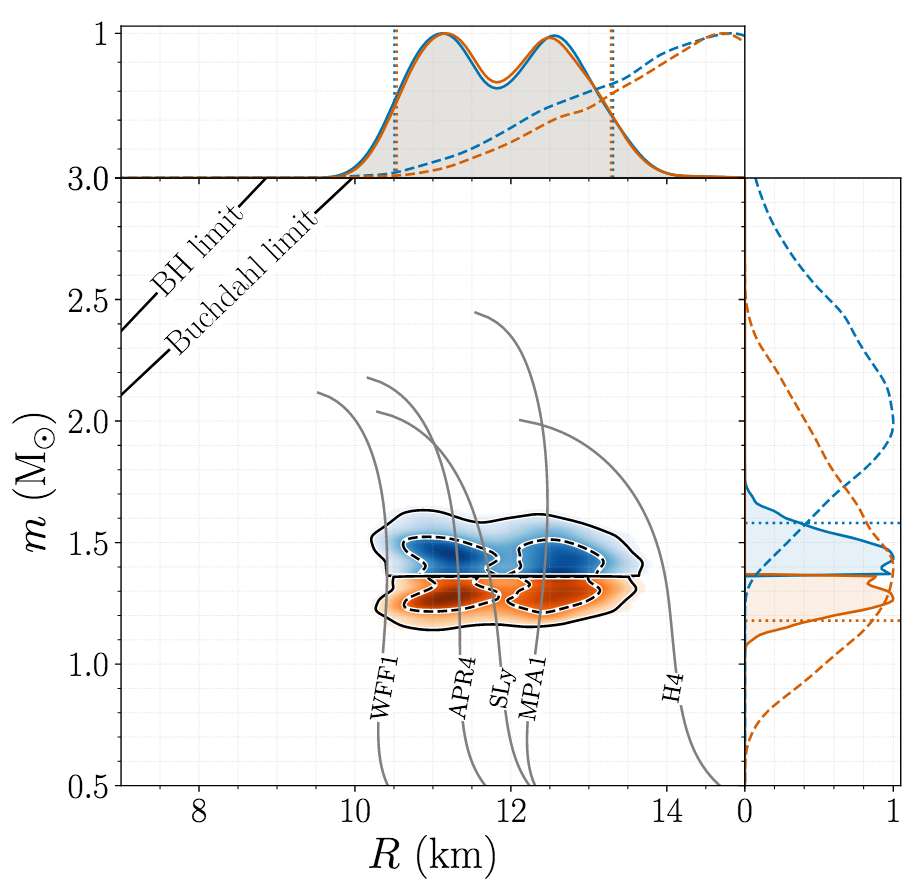 For parameterized EOS find(& numerically identical constraint for R2)
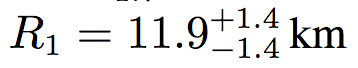 37
LVC, arXiv:1805.11581
Upcoming science runs
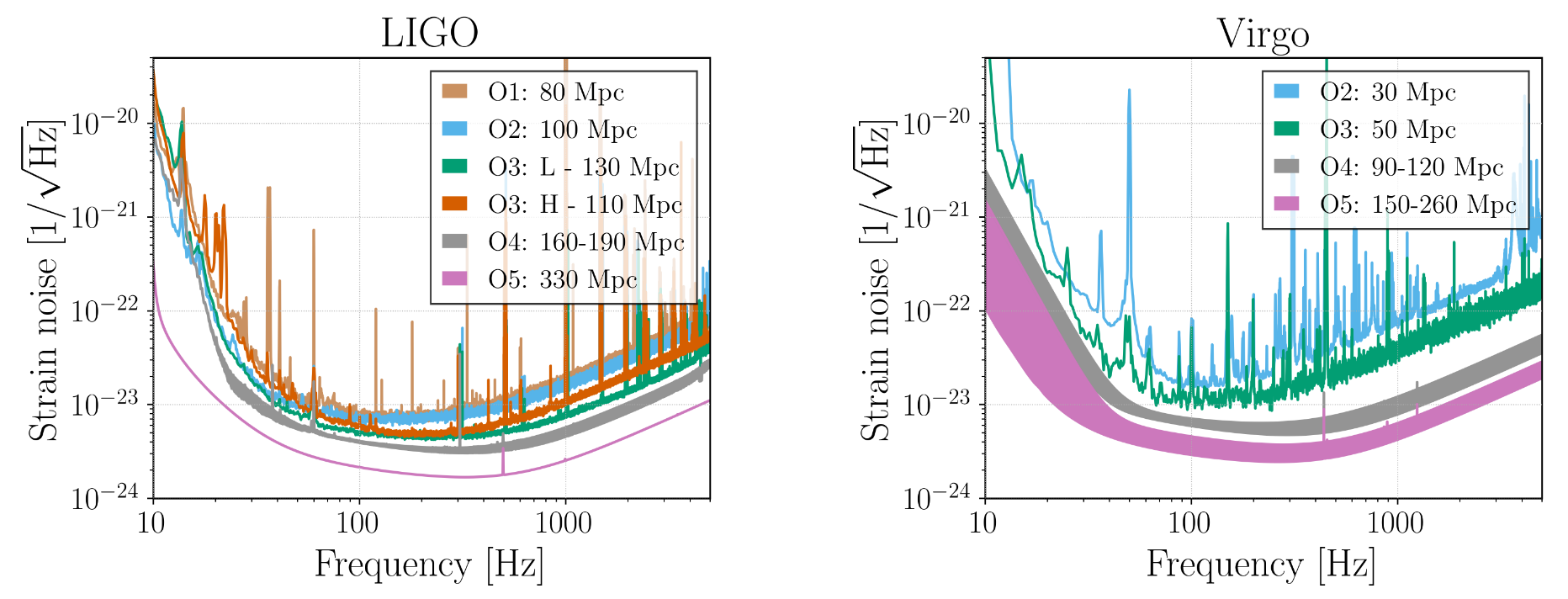 O3 run started April 2019, duration ~1 year
Advanced design sensitivity (‘O4’) by 2021-22
Projections from LIGO-P1200087Living Rev. Relativity vol.19 (2016) 1
38
Latest News : O3 observing run
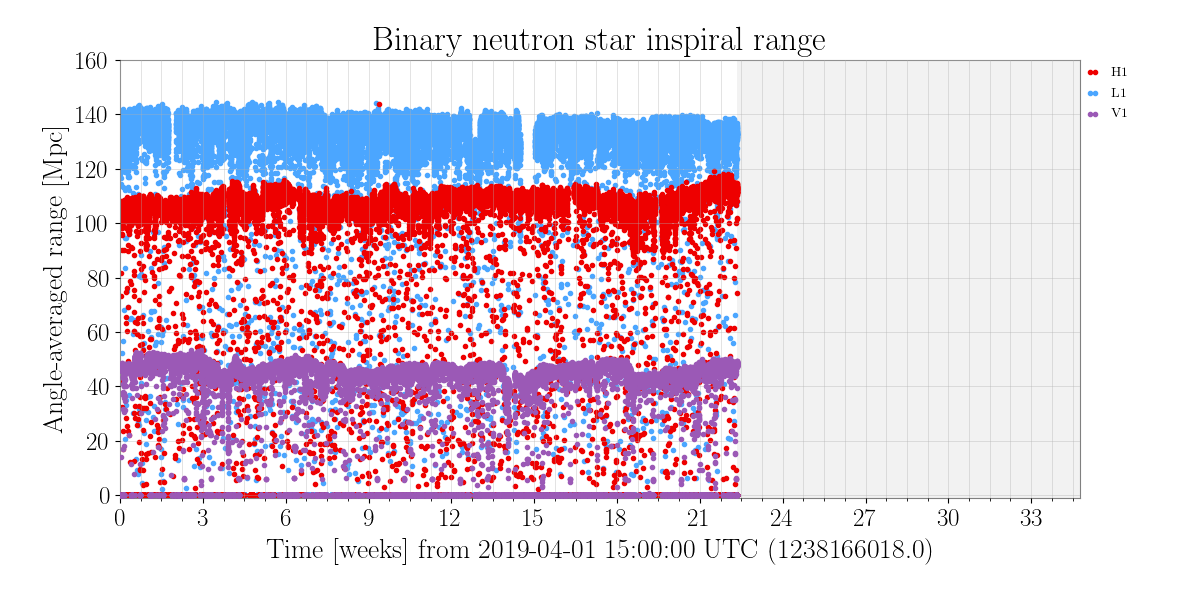 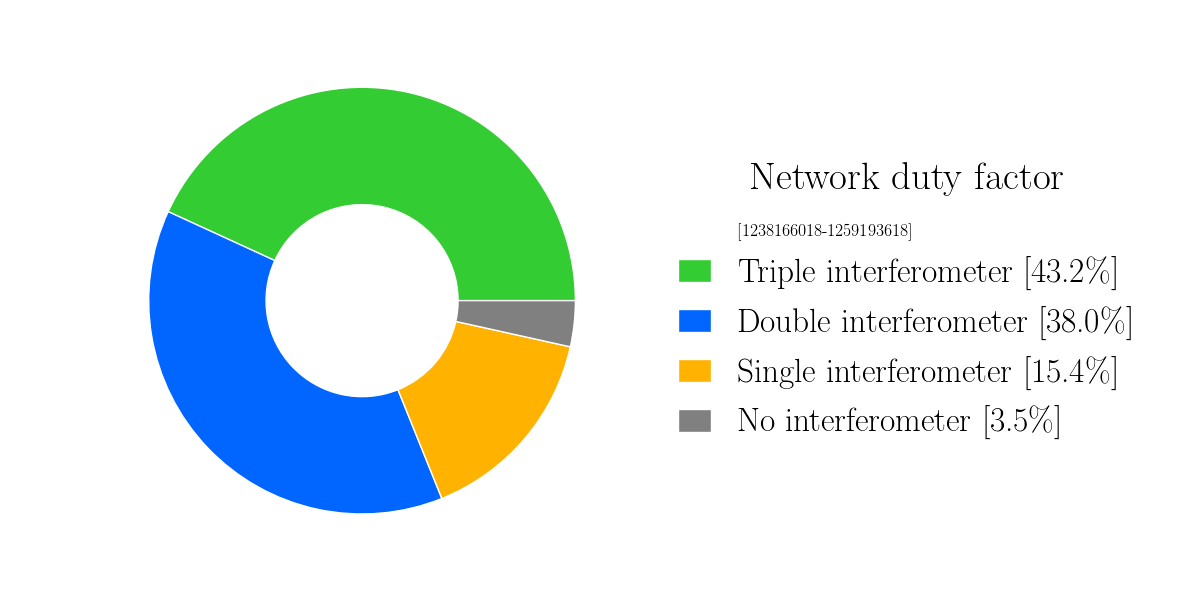 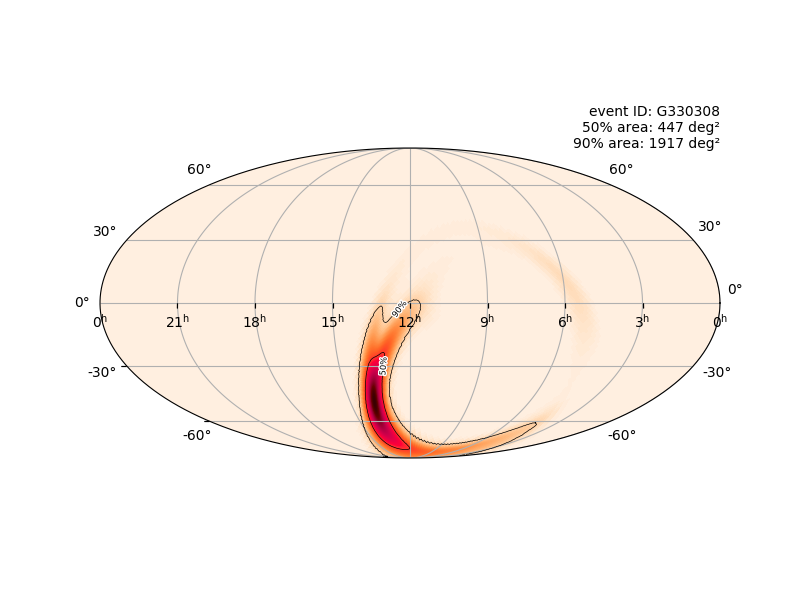 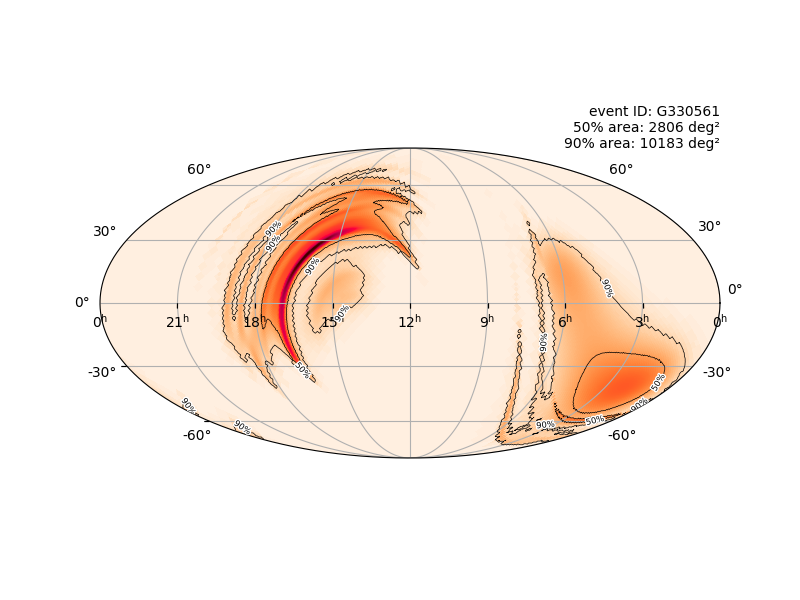 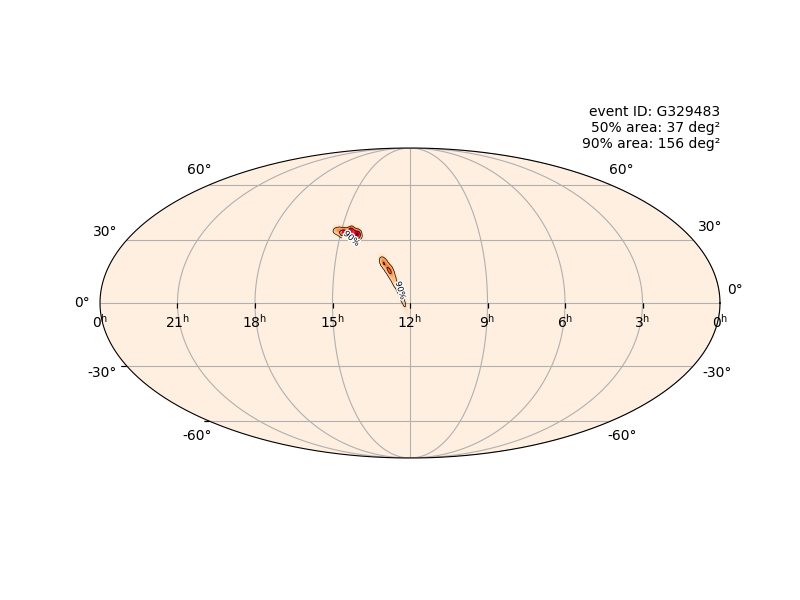 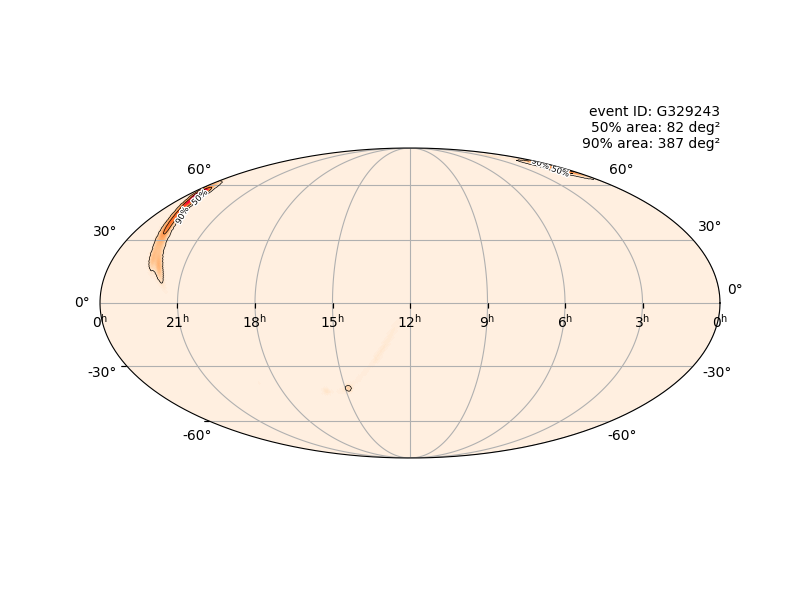 In progress since April 1st , HLV network
Public alerts for significant candidate events
sky map, distance, probabilistic classification of source
39
O3 public alert page
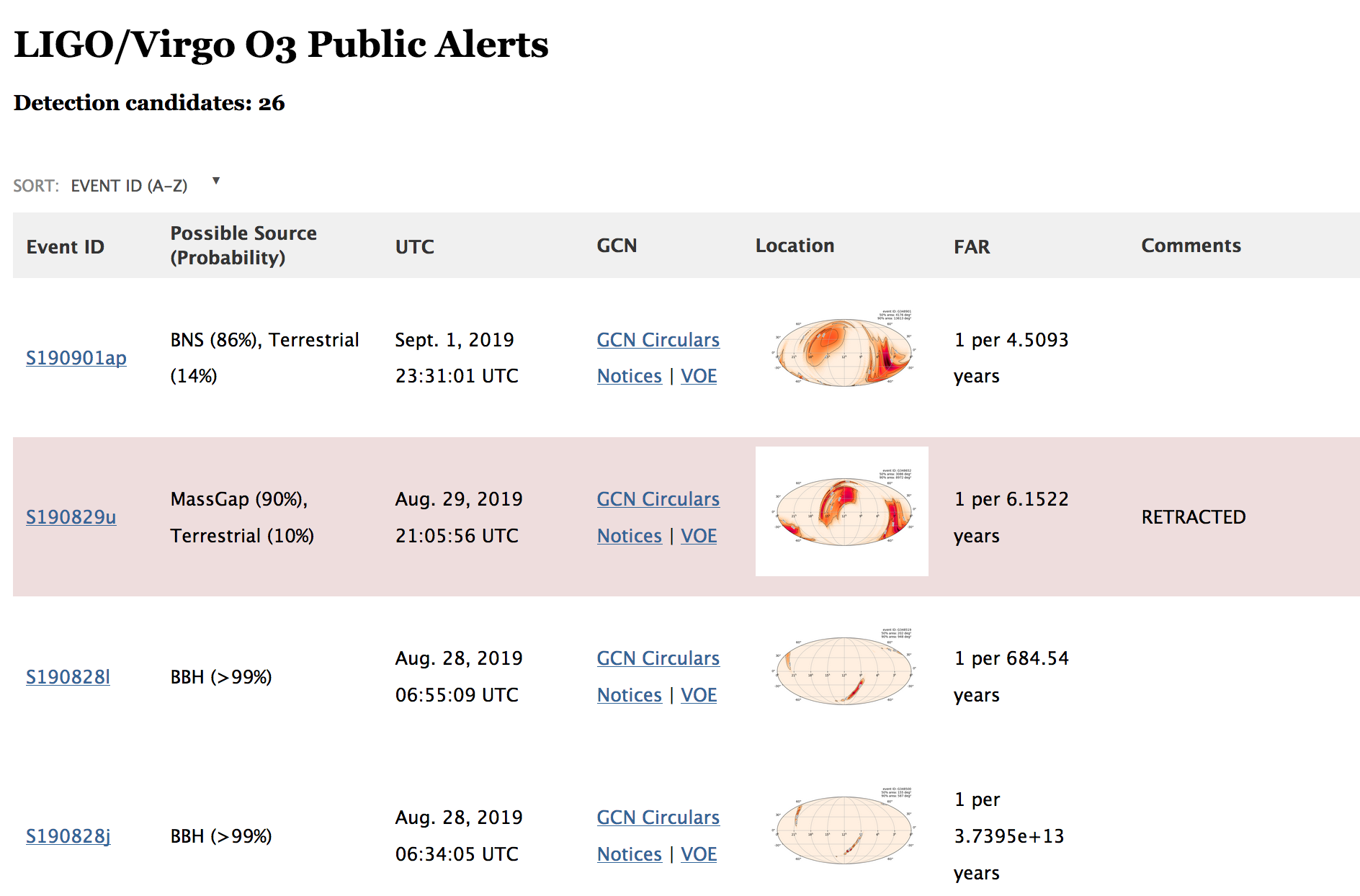 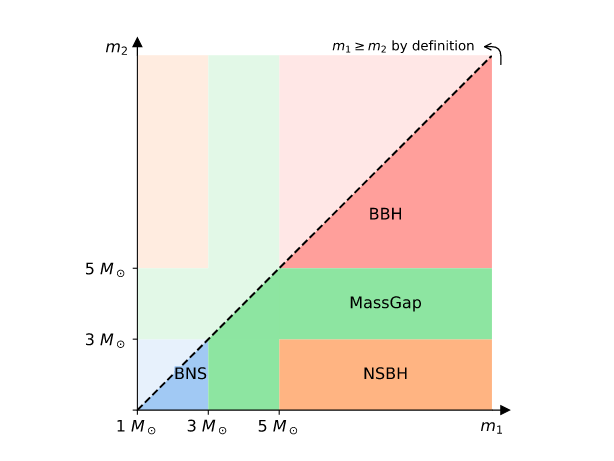 https://gracedb.ligo.org/superevents/public/O3/
Parameterized EOS bounds
‘Spectral model’ of NS energy & density as functions of pressure (Lindblom et al.)
polynomials in 𝑝 imposing physical constraints
must allow 𝑚 ≥ 1.97 M☉
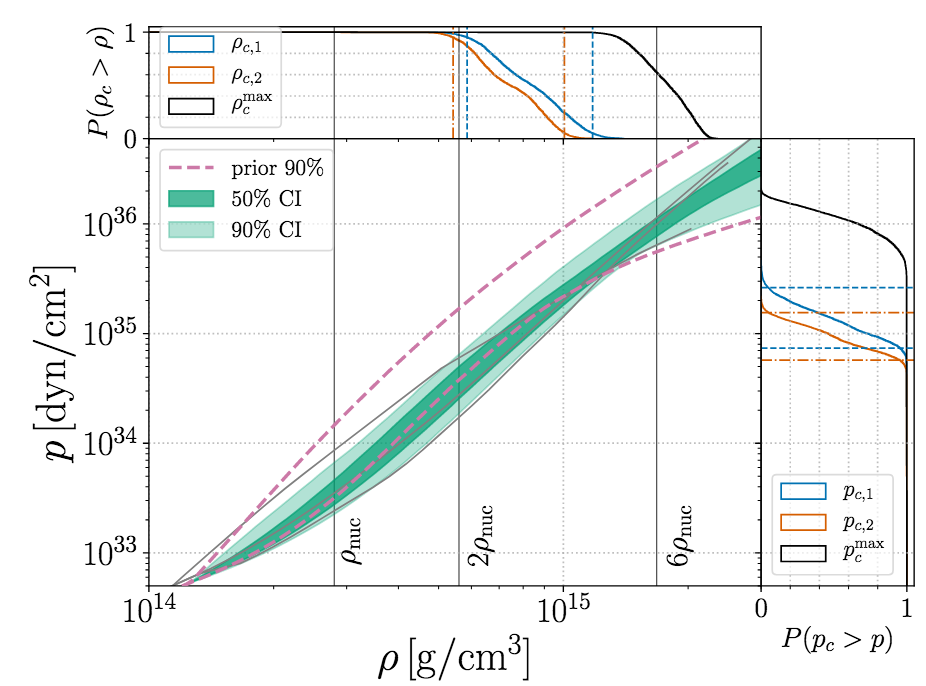 41
LVC, arXiv:1805.11581